Digital Twins for Science – Advanced Visualization @ (Exa) Scale
The 10th New York Scientific Data Summit 2024 | Hosted by Brookhaven National Laboratory
Barton Fiske, NVIDIA Senior Alliances Manager – HPC DevTools, Math Libs & Digital Twins
Composite Workflows EmergingBeing Developed to Address the challenge of full-scale science models
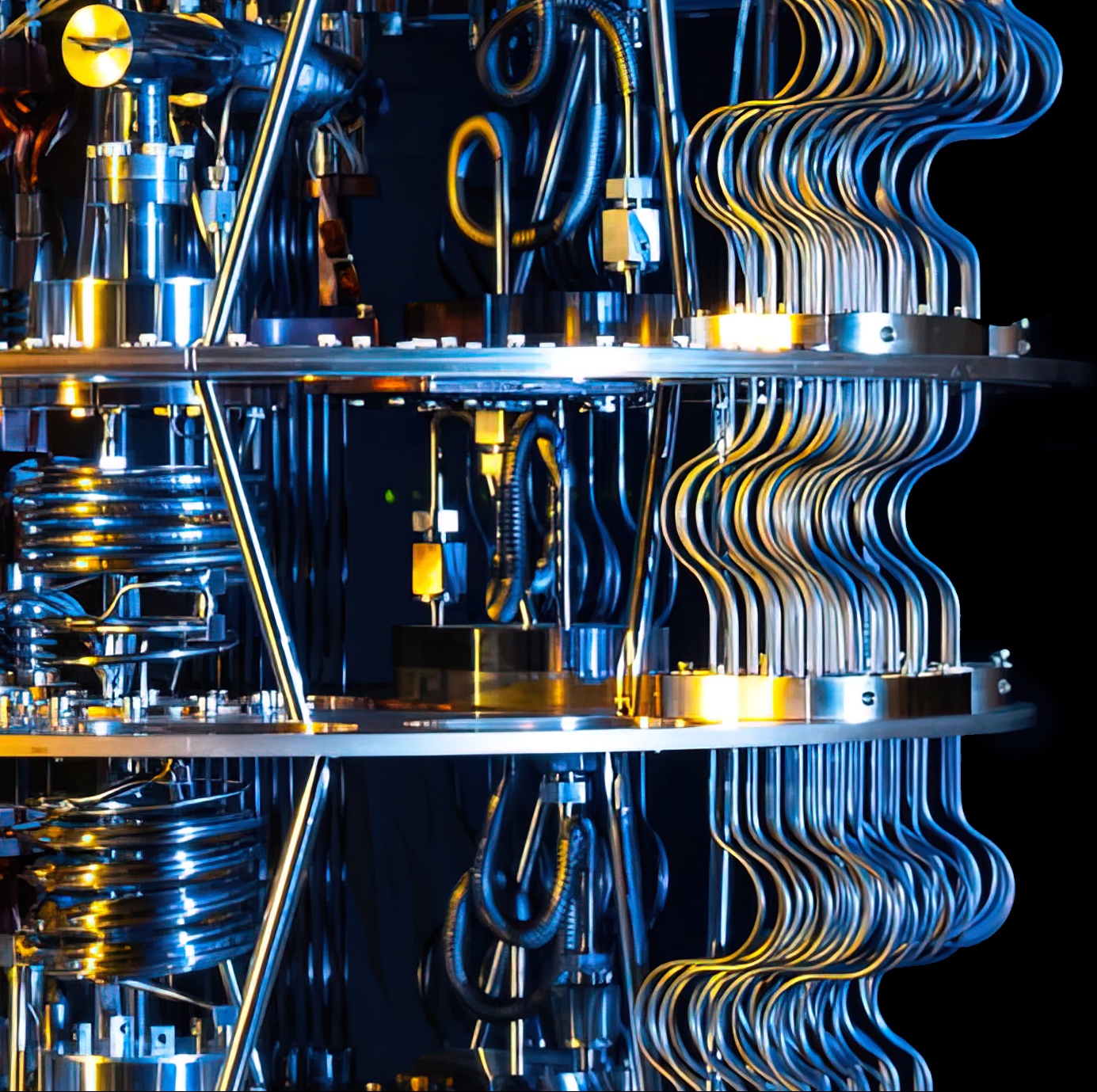 Quantum circuit 
Simulation
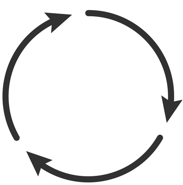 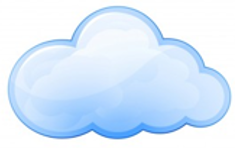 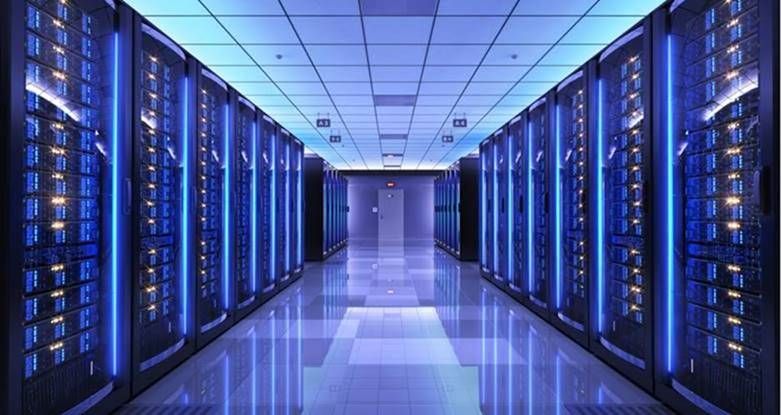 Data Center
Cloud
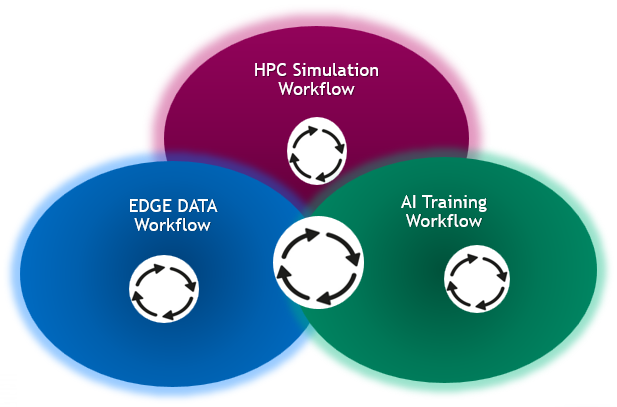 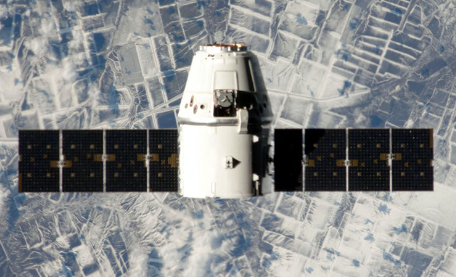 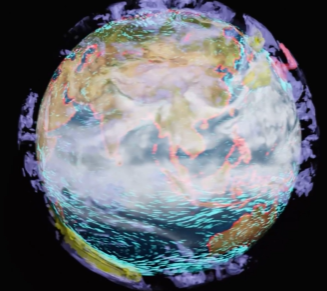 Sensors and Experiment
 Data and Operation
At the Edge
Quantum
Computing
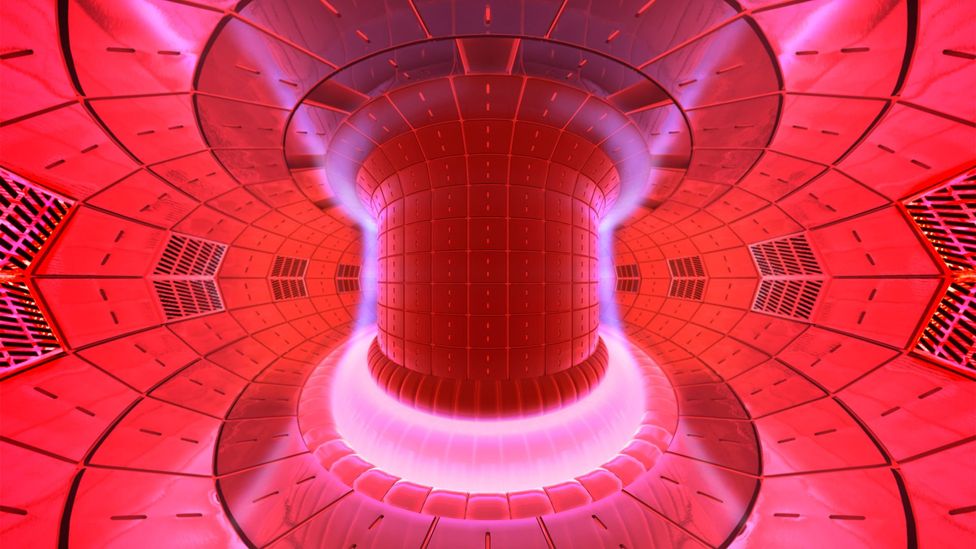 Digital Twin
TRANSITION TO POST EXASCALE ERA
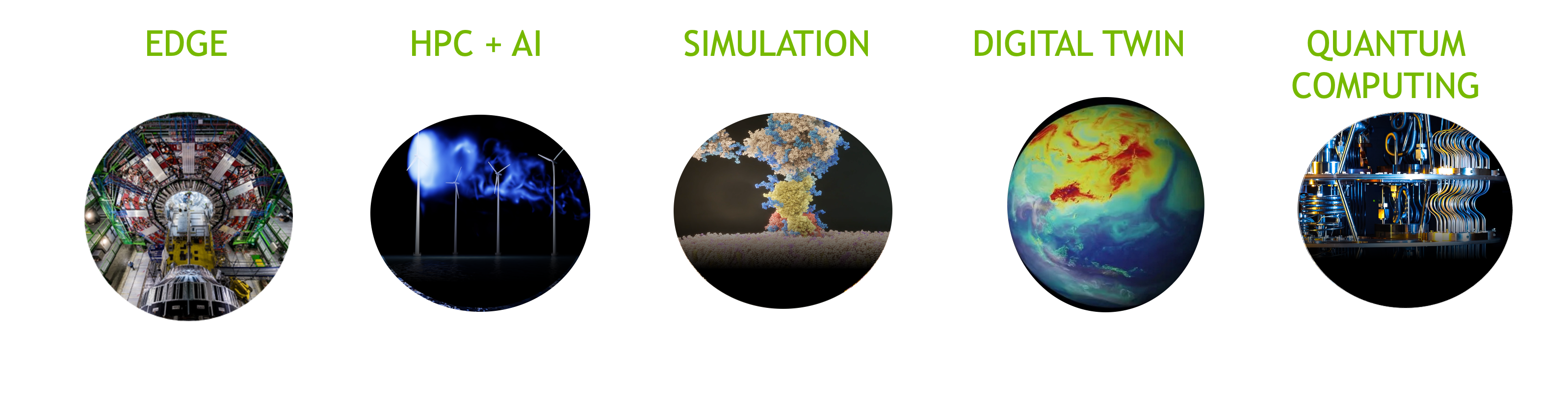 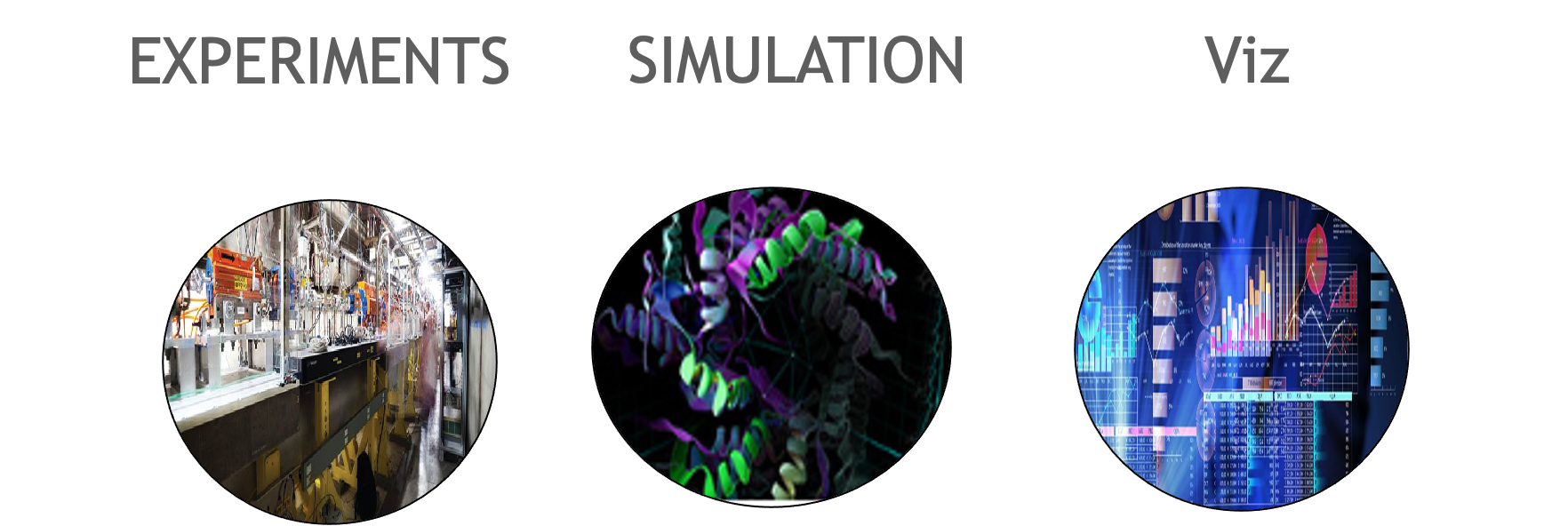 [Speaker Notes: Rows describe areas of transition that overlap or relevant to areas that Digital Twins seek to serve or are drawn from.

Column 2 is the “Way it used to be” – Column 3 is “How it’s going to be”…]
DIGITAL TWIN POC SCIENCE EXAMPLES
Collaborate with the Global Research Community to Pursue Science Discovery that Benefits Mankind
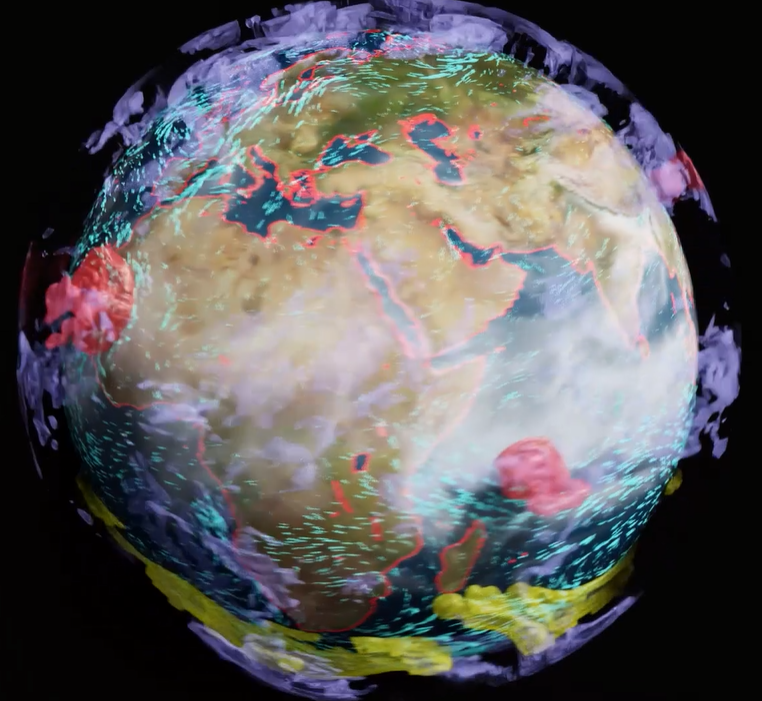 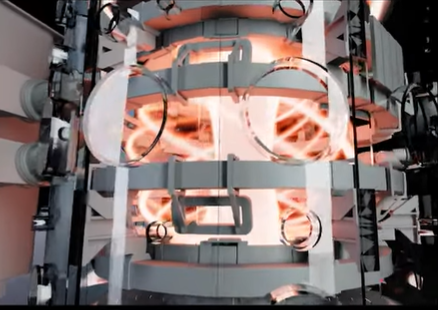 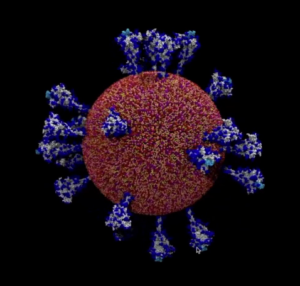 Genome Scale LLMs for Covid
Covid is Airborne
Earth 2
Destination Earth
Towards Real time Fusion Reactor Design
Generative AI to Predict Disruption
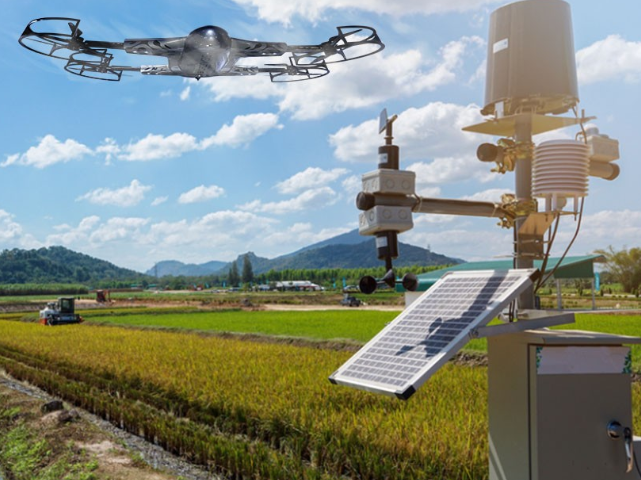 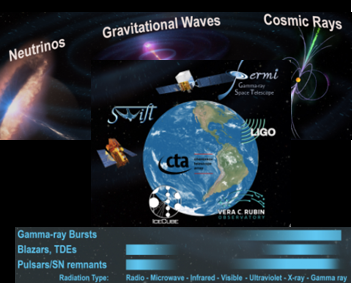 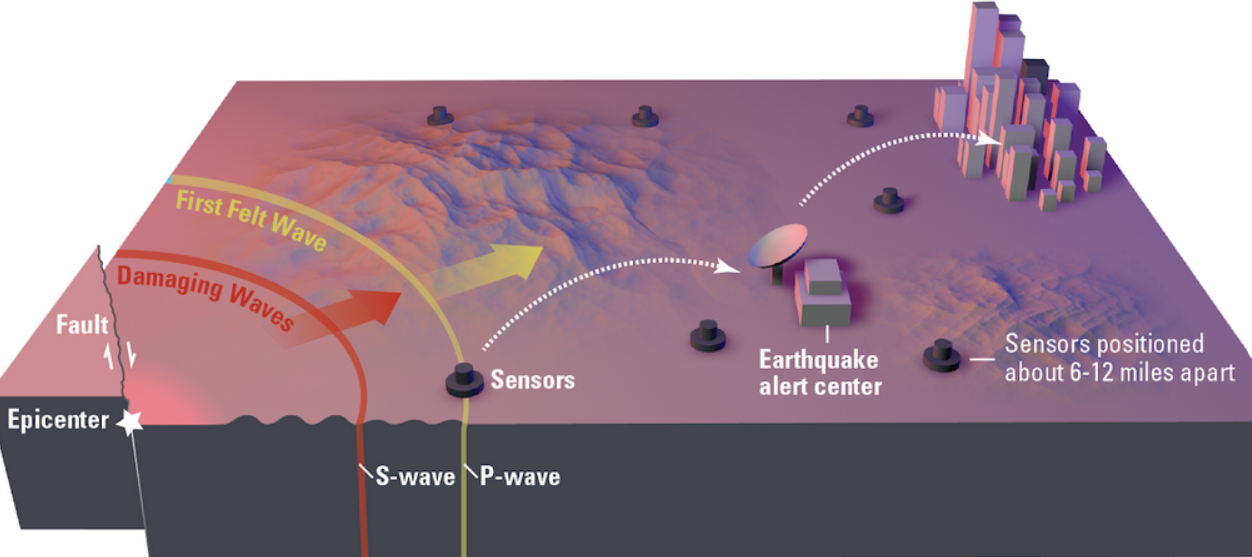 Kubota For Earth For Life
Real Time Multi-Messenger Astrophysics
Earthquake Model with Machine Learning
Multi-Messenger Neutrino Detection
Earthquake Early Warning SCEC
[Speaker Notes: Link to Kubota and Accenture Digital Twin project:
https://www.kubota.com/news/2022/20220830.html]
DIGITAL TWIN OVERVIEW
Physical System
“Blueprint”

Describe what we want the Twin to do

High level outline of the model flow and how the digital assets will be combined

Identify the digital assets that will be needed
Digital Twin
Generic Definition
An interactive model with real world scope and scale

Scientific Twin
The model includes components with the accuracy and detail required for the model to support new science discovery and/or ingest live data to improve the operation of the physical system

Engineering Twin
The model includes components with the accuracy and detail required for the model to support optimizing the design and manufacturing process and monitor the physical system for the lifetime of a new or existing product.. Monitoring
Physical Asset that we would like to model

Early Examples

Data Center

Factory Operation

Fusion Reactor

Climate

Hazardous Weather

Drug Development Lab

Drive Sim
DIGITAL TWIN BLUEPRINT EXAMPLES
Outline Model Flow

High level outline of the model flow and how the digital assets will be combined

As new parts are tested live or virtually the twin and PLM tools are synchronized

The twin gathers data from the recent experiments and provides updates to the prediction and recommender control systems

A full scale model of the earth and atmosphere that can show trade offs with carbon input as a variable; or the human heart or brain

A model that connects sensors gathering data on the weather and the earth that can evaluate risk and mitigation and provide update to response teams in real time  

A model that integrates multi-modal brain imagery and brainwave data can guide and inform brain surgeons before, during and after surgery.
Define The GOAL

Describe what we want the Twin to do

Improve the control system for a new or existing Fusion reactor

Model the Climate and impact of approaches to limit carbon in the atmosphere

Provide hazardous weather response

Model biological disease detection and experimental treatments
Define the Digital Assets Required

Fusion CAD tools (MOOSE), PLM tools, CAD Files …….

Connector for EPIC Control system, Surrogate models of core and edge plasma, disruption predictor models, recommender system model, CAD files ……

Legacy simulation with surrogates for key portions of the model…..

Connectors for sensor inputs and response teams, surrogate models backed up by legacy simulation, risk/reward trade off model……..
BUILDING A DIGITAL TWIN
CONNECT TO THE REAL WORLD

Connection and real time streaming of data inputs from physical twin via sensor models
FULL FIDELITY VISUALIZATION

Aggregation of 3D datasets, materials, lighting, visualizing in real time
CUSTOM 3D TOOLS

Workflow dependent, building own custom tools to connect, enhance, or expand workflows.
Multiple Steps, Different Entry Points
PHYSICS SIMULATION

Addition of physics simulation through microservices
OMNIVERSE
BRING IN AUTONOMOUS SYSTEMS

Connection and operation of multiple autonomous, robotic systems for optimization, management, and oversight
[Speaker Notes: Not all digital twins are built in the same way. 
Depending on the competencies, expertise of a partner or customer – they may enter at any point in the cycle. 

We’ve broken down the creation of a digital twin into 4 high level areas:

Full Fidelity Visualization – where customers are aggregating 3D datasets in full-fidelity, adding materials, and lighting and visualizing in real time. This requires a platform to harness open standards, like USD, and multi-GPU scalable compute resources in order to enable the user to visualize these massive scenes in real time. 
Physics Simulation – next, simulations of physical systems are added via real time sensor inputs, or real time simulations, through microservices. 
Sensor Inputs – the connection of the physical twin to the digital twin is imperative for a true digital twin simulation – constantly streaming new information from the physical twin requires connection of industrial automation, IoT sensors. 
Autonomous Systems – a true digital twin encompasses multiple autonomous robotic systems operating in the same space time – helping optimize and operate the virtual twin, and transfer learnings to the physical twin.]
DIGITAL TWIN: ACTIONABLE RESULTS IN ACTIONABLE TIME at Physical scale
Physical System
Digital Twin
Typically comprised of multiple Simulations, AI Models and Live Data
sec, days, years
m, km, light years
Typical Simulation n
AI Model n
Typical Simulation 2
AI Model 1
Live Data Source
Typical Simulation 1
nm, mm
ns, ms
KEEPING THE TWIN IN SYNC WITH REALITY
Physical System
Digital Twin
Source of 
Truth
DIGITAL TWIN AT REALISTIC COMPLEXITY
Physical System
Digital Twin
Data Harvesting
Sensor
(AI)
Surrogate
Physics-based
Models
Source of 
Truth
…
…
(AI)
Surrogate
Physics-based
Models
Virtual Actor
Human in 
the Loop
OMNIVERSE: PLATFORM FOR BUILDING DIGITAL TWINS
Physical System
Digital Twin
Data Harvesting
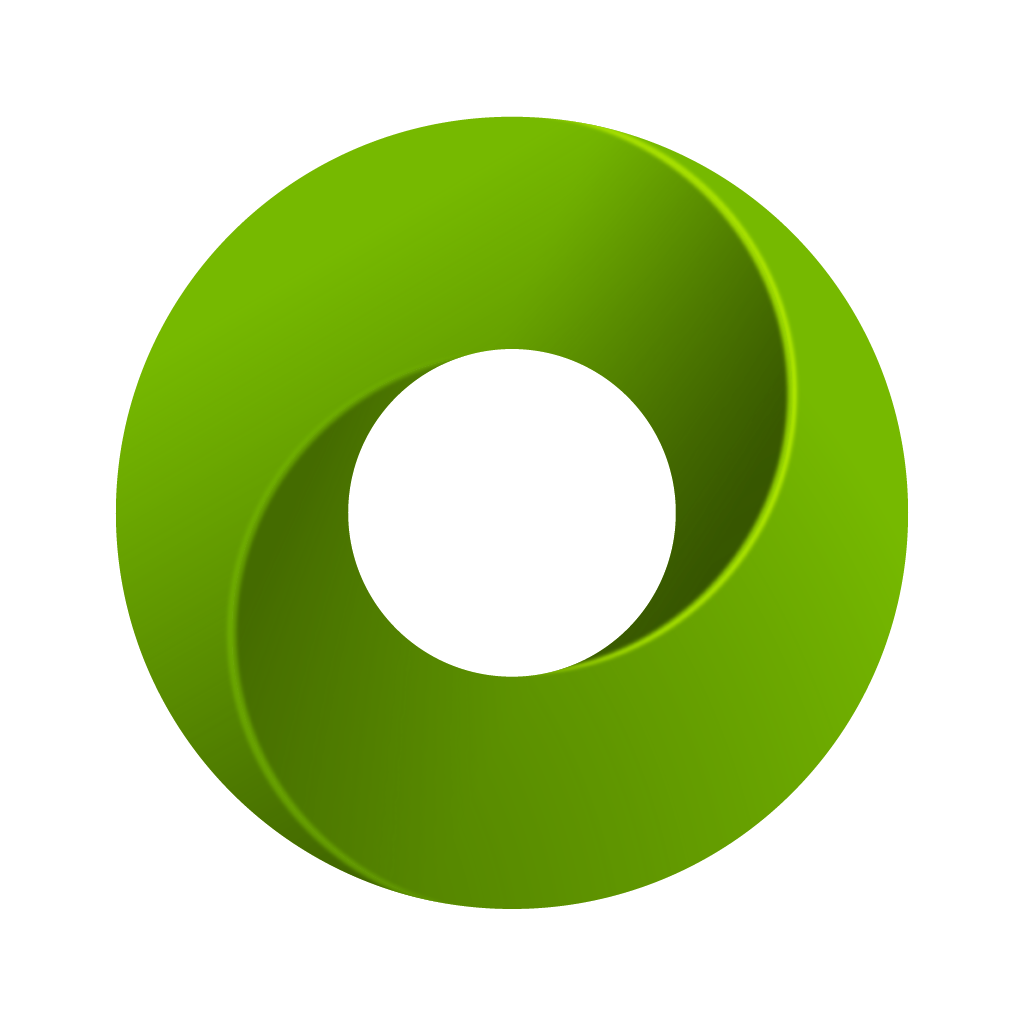 Sensor
(AI)
Surrogate
Physics-based
Models
…
…
(AI)
Surrogate
Physics-based
Models
Virtual Actor
Human in 
the Loop
NVIDIA OMNIVERSE for Scientific Computing
Human in 
the Loop
COLLABORATION ENGINE FOR BUILDING A DIGITAL TWIN
CAD Model
AI-Surrogate 1
OMNIVERSE
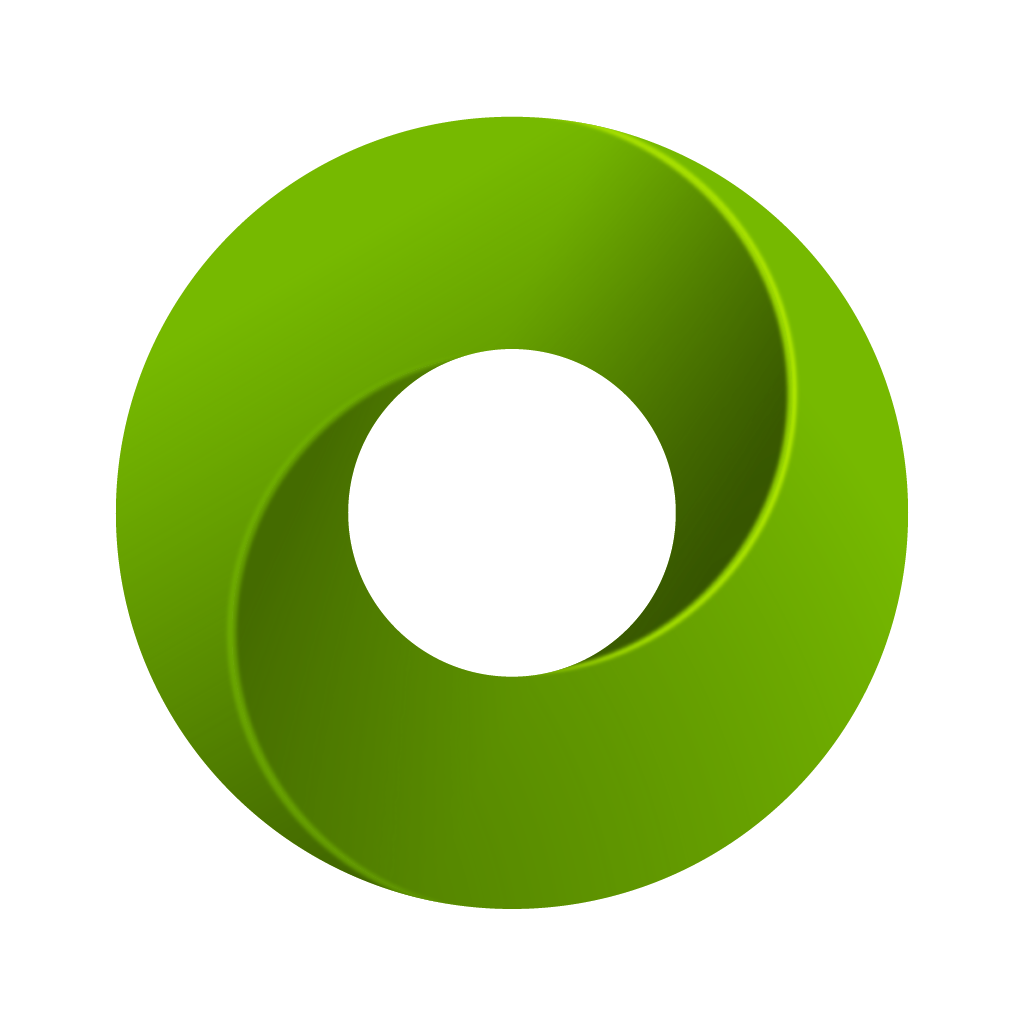 AI-Surrogate 2
Physics-based Sim
Nucleus
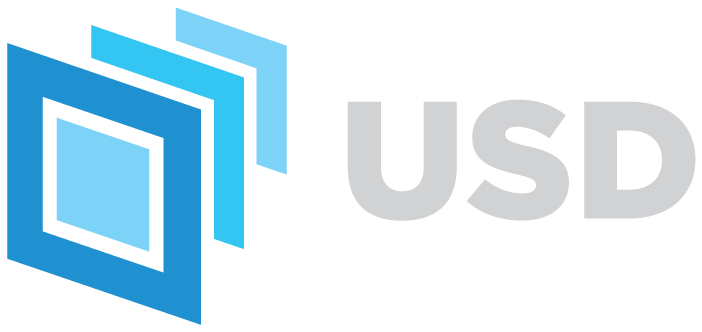 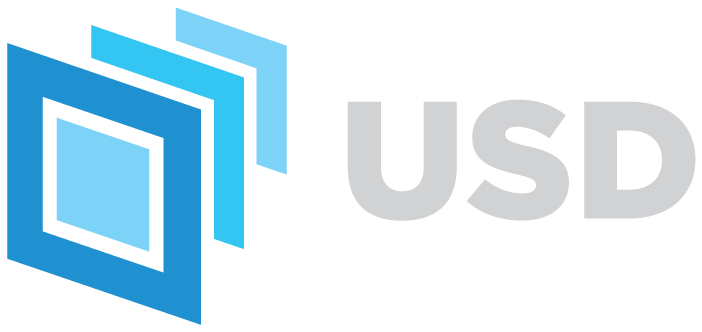 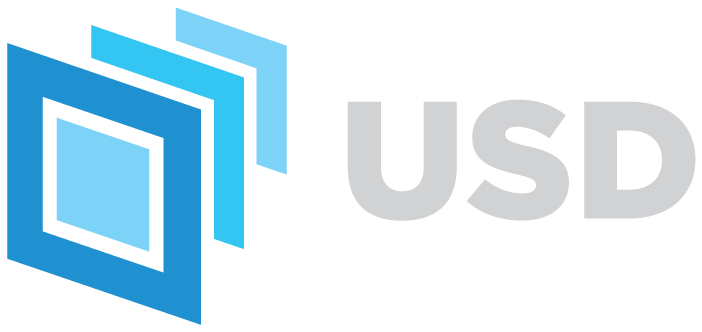 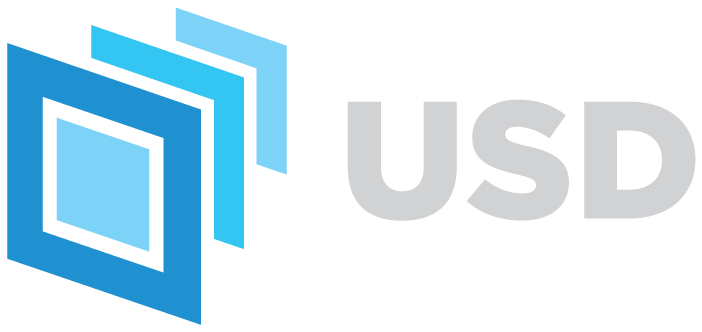 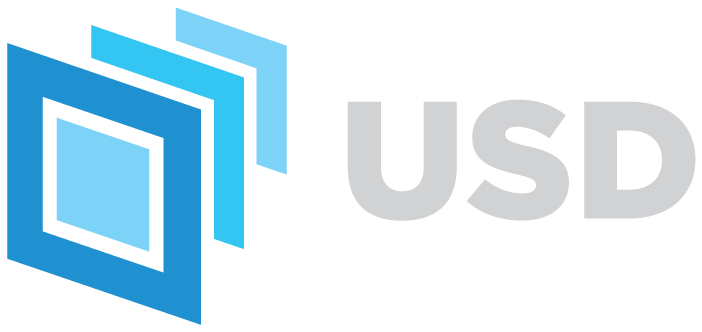 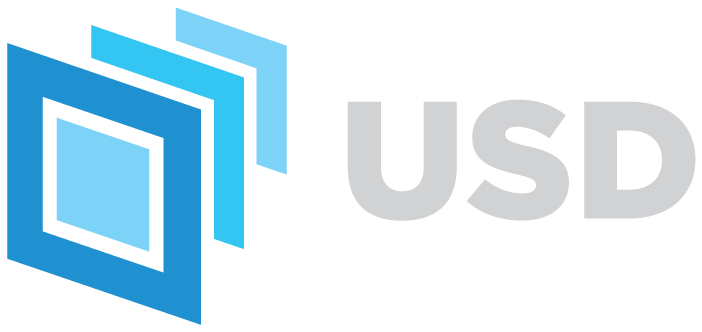 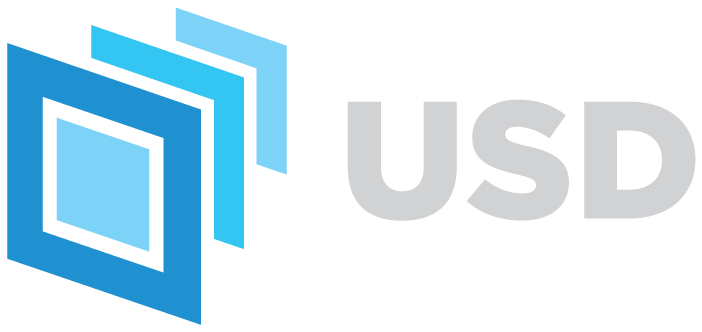 Virtual Sensor/Actor
Physical Sensor
[Speaker Notes: DATA HOMOGENIZATION VIA USD​
 Allows multiple software tools to talk to each other as well as live sync workflow​
Universal asset exchange – can house assets of any filetype​
Enables collaboration on large, ultra-complex scenes and passes only the change deltas​
Because only deltas are exchanged, extremely fast creation/replication is enabled​
No more hour-long or overnight uploading/downloading of entire scene files – everything is real-time and live​
Enables a single source of truth and eliminates messy, redundant file copies​]
NVIDIA
ISV
NVIDIA OMNIVERSE for Scientific Computing
Customer
Human in 
the Loop
COLLABORATION ENGINE FOR BUILDING A DIGITAL TWIN
AI-Surrogate 1
CAD Model
OMNIVERSE
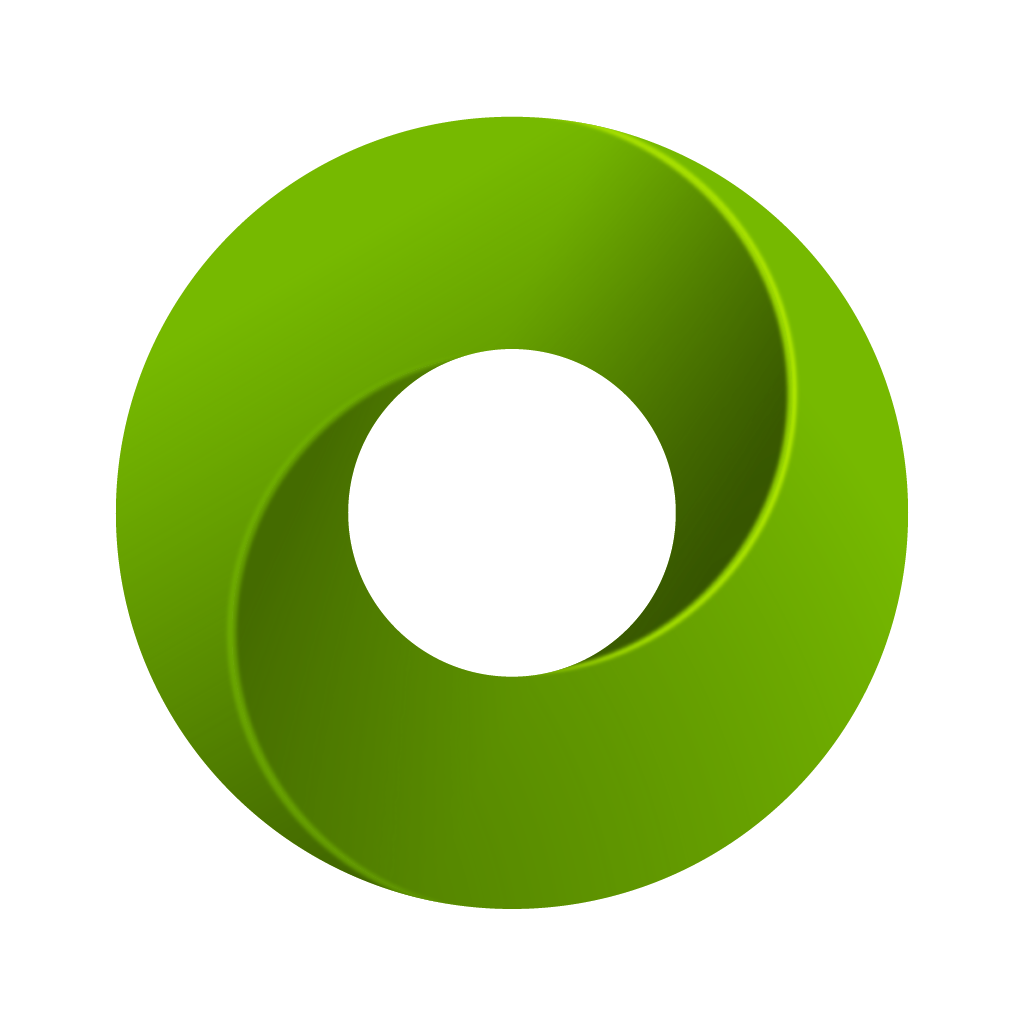 Modulus
Model Training
Model
CAD Importer
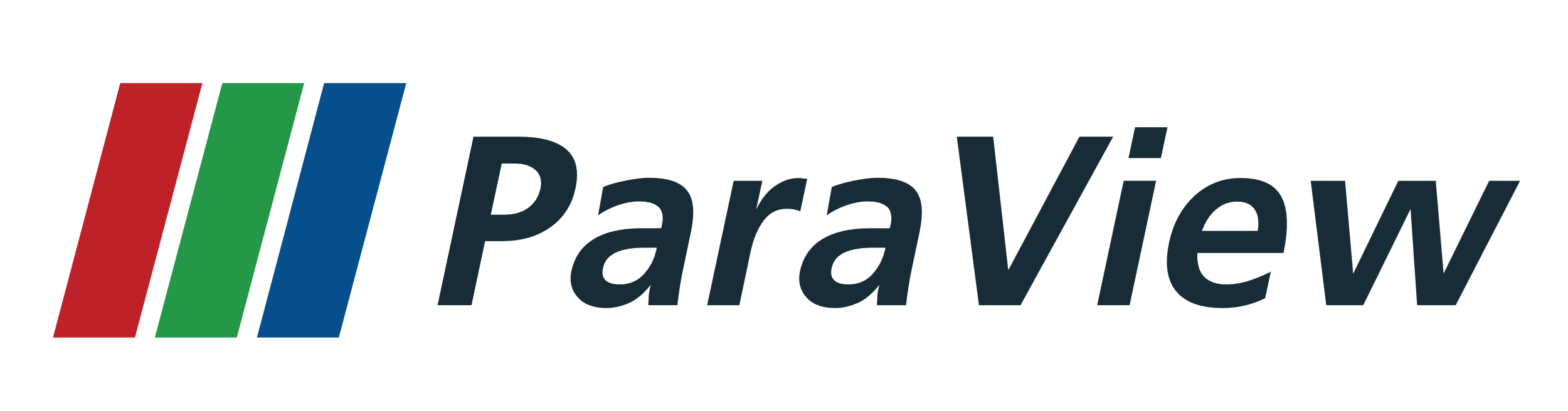 CAD Tools
AI-Surrogate 2
Physics-based Sim
Nucleus
PyTorch
Model Training
Custom
Connector
HPC SDK
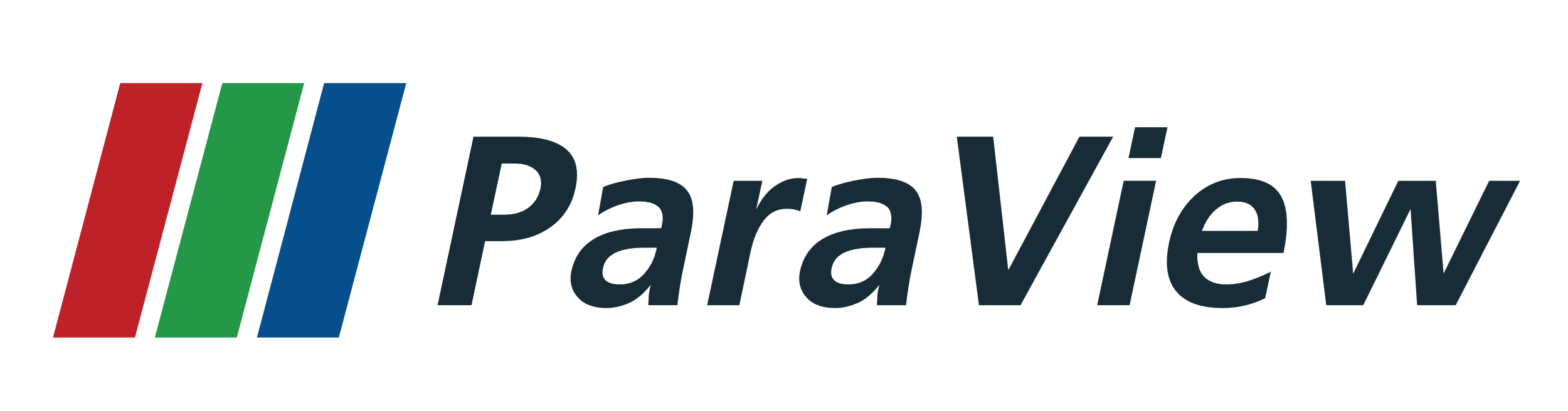 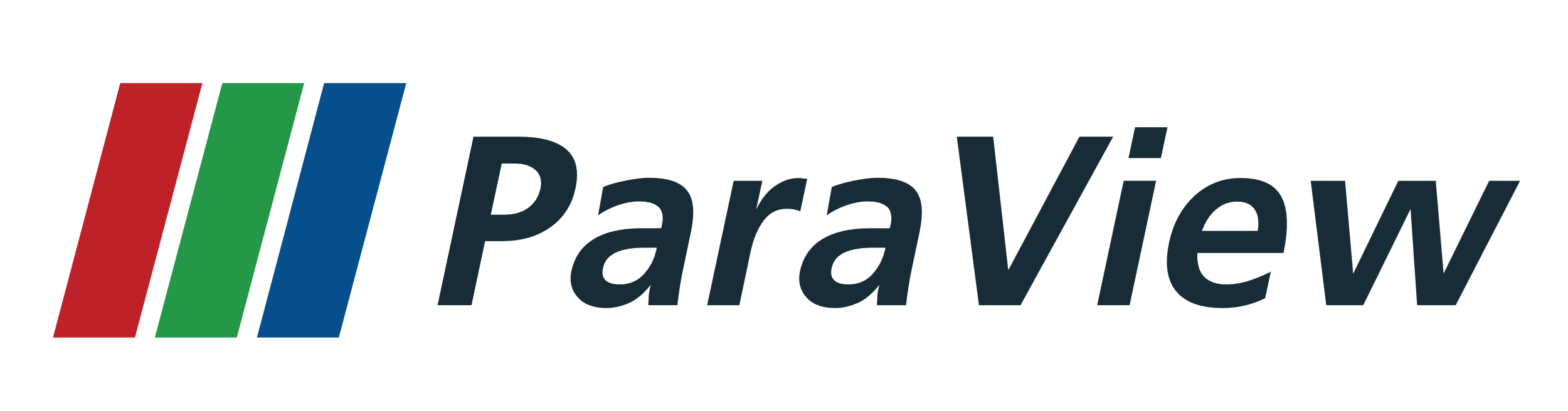 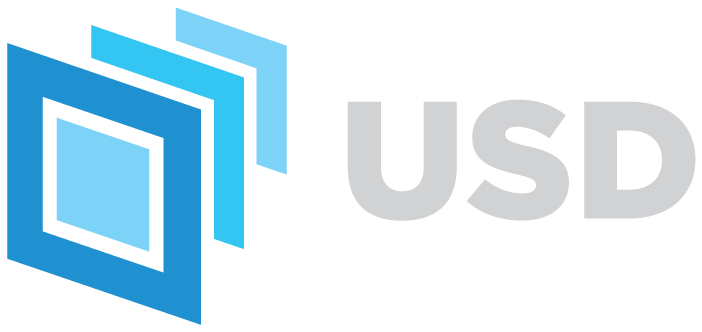 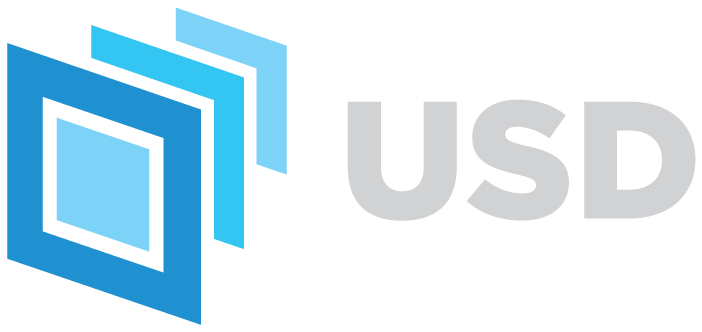 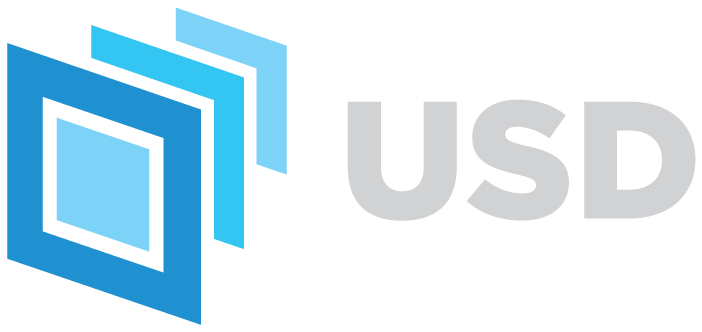 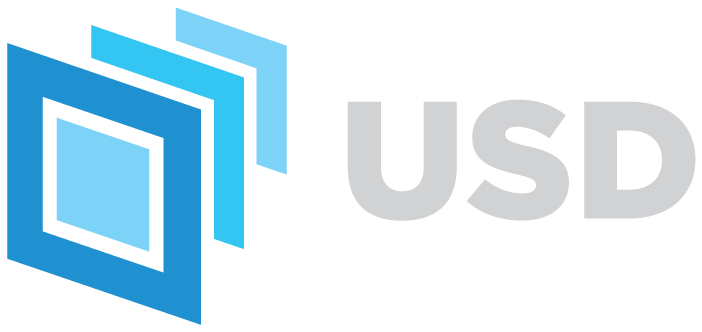 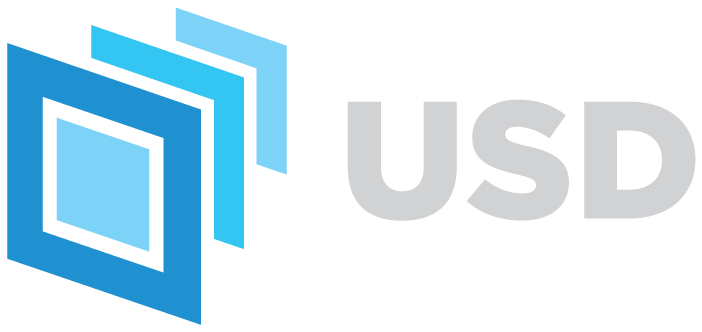 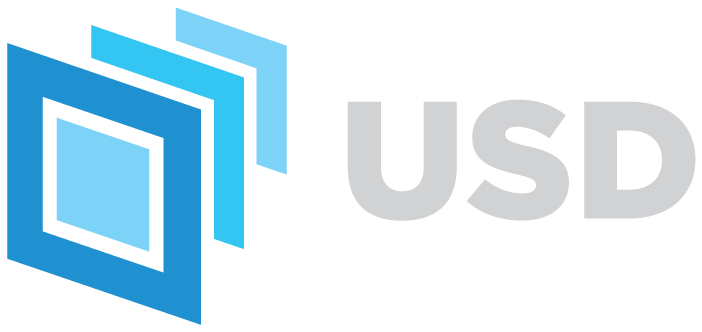 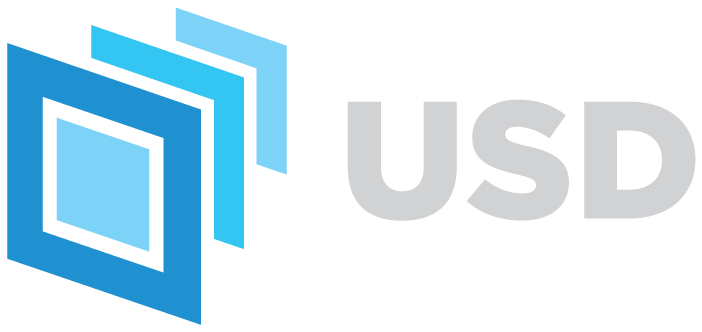 Virtual Sensor/Actor
Physical Sensor
IsaacSim, DriveSim, ...
Data Operators
Sensor SDKs
HoloScan
Kit, USD Composer, Connector SDKs
[Speaker Notes: DATA HOMOGENIZATION VIA USD​
 Allows multiple software tools to talk to each other as well as live sync workflow​
Universal asset exchange – can house assets of any filetype​
Enables collaboration on large, ultra-complex scenes and passes only the change deltas​
Because only deltas are exchanged, extremely fast creation/replication is enabled​
No more hour-long or overnight uploading/downloading of entire scene files – everything is real-time and live​
Enables a single source of truth and eliminates messy, redundant file copies​]
OMNIVERSE NUCLEUS
Asset Database and Collaboration Engine
Allows multiple software tools to talk to each other as well as live sync workflow
Universal asset exchange – can house assets of any filetype
Enables collaboration on large, ultra-complex scenes and passes only the change deltas
Because only deltas are exchanged, extremely fast creation/replication is enabled
No more hour-long or overnight uploading/downloading of entire scene files – everything is real-time and live
Enables a single source of truth and eliminates messy, redundant file copies
CLIENT APPLICATION 1
CLIENT APPLICATION 2
*Only changes are transmitted
Plugin
Scene Graph
Plugin
Scene Graph
USD Library
USD Library
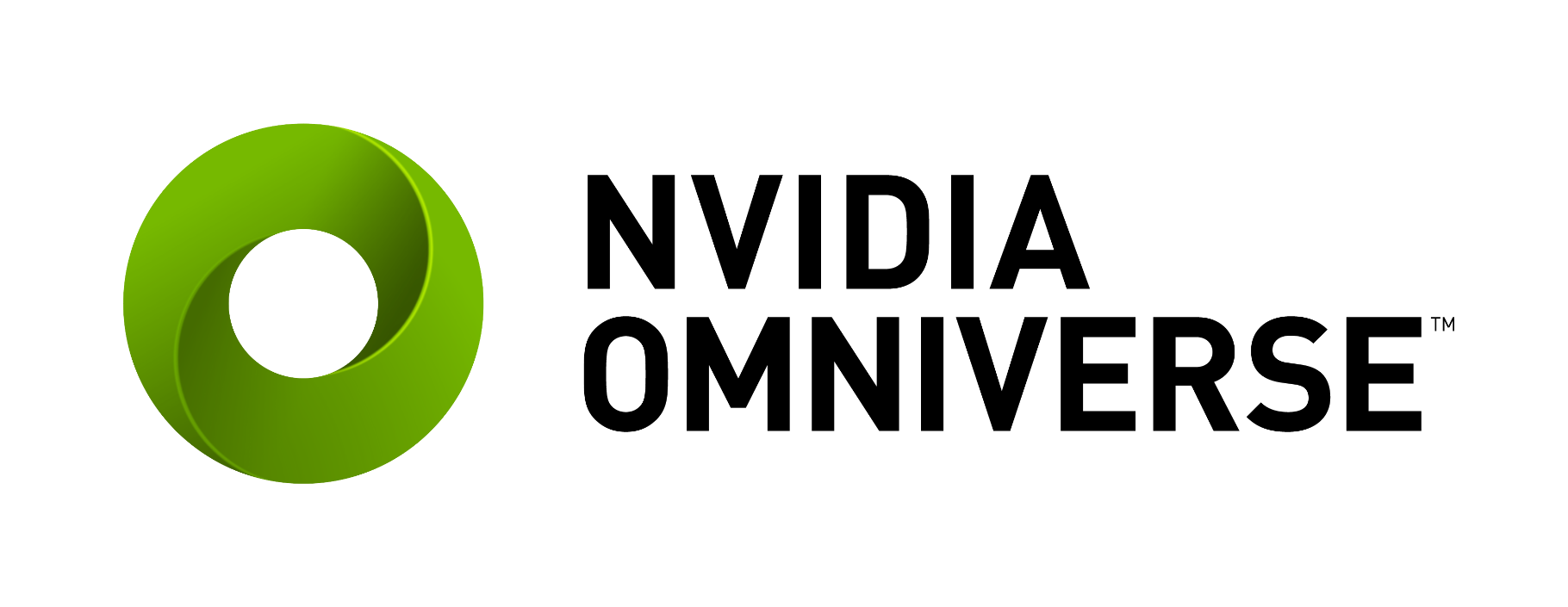 Omniverse Connect
Omniverse Connect
Omniverse Nucleus
Persistent
Store
NVIDIA OMNIVERSE Platform
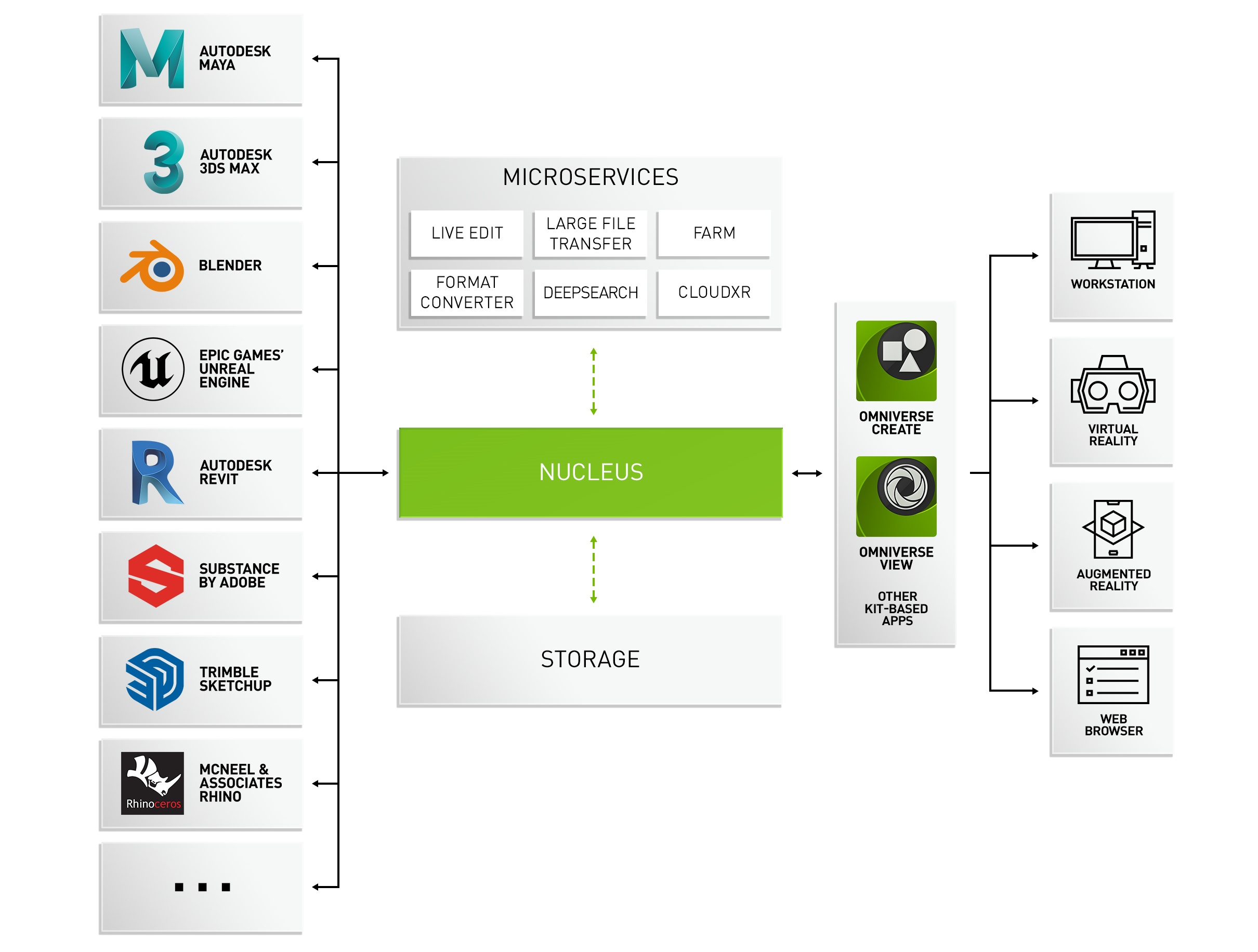 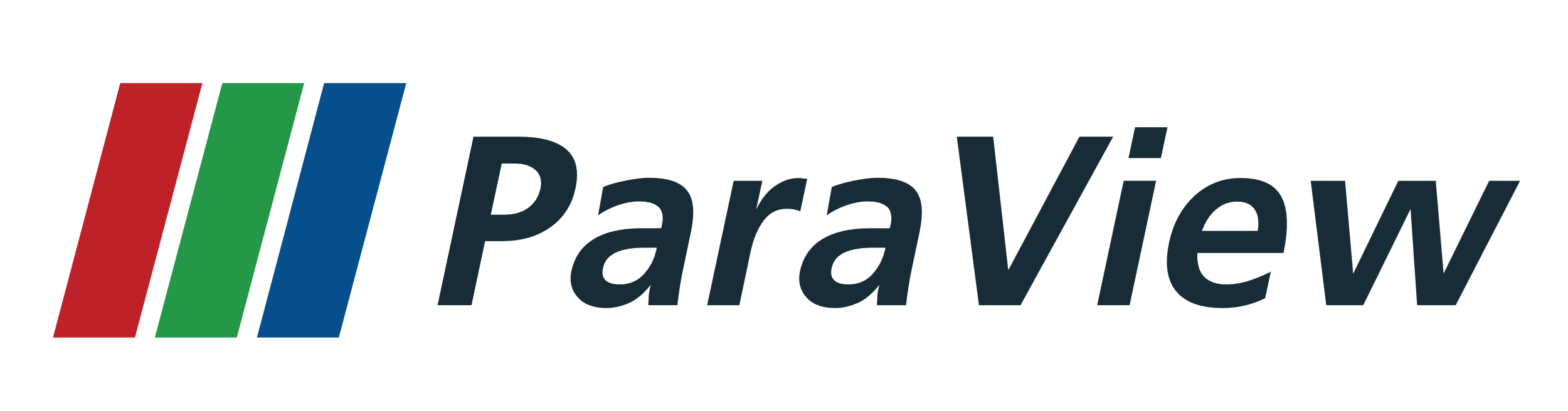 [Speaker Notes: Let’s take a closer look. Here is another, more technical schematic view of the Omniverse platform.

On the left, connectors provide 3D data coming from external applications or live input from sensors into Nucleus, where it gets stored or referenced.

Microservices that are loaded into the platform operate on the data, like converting or translating into a suitable representation, annotating and augmenting with meta data, searching and categorizing, manipulating and transforming using AI algorithms, editing, extending, and multiplying, and finally visualizing and rendering.

Developers and software vendors can build complete Omniverse Apps. They combine relevant components, services and UI into a final application that is designed for specific users and dedicated workflows. We develop and provide key Apps for Omniverse, like Create and View, which cover primary 3D workflows for creation and reviewing, and allow anyone to get started quickly and easily.

Omniverse can be used with any output device, on a conventional workstation, or used remotely and streamed to web browser, or displayed in VR using a headset or AR display.
--]
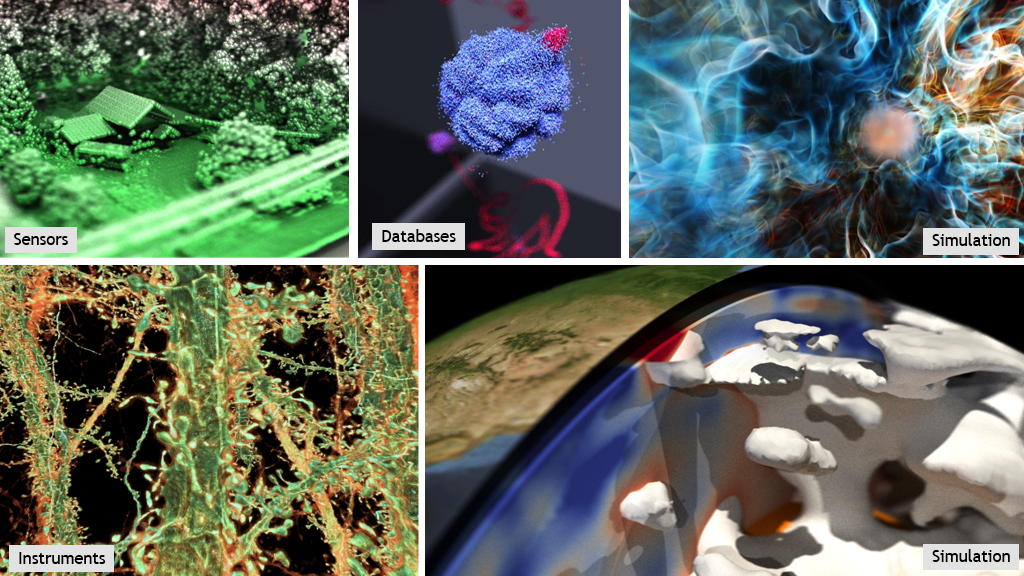 Meeting the Challenge
SIMULATION
GEANT4
QCD
VASP
LAMMPS
HPC SDK
MICROSCOPES
HPC*AI
PINN
JAX
Base Command
LIGHT SOURCES
SuperPOD
Fleet Command
EXPERIMENTS/SENSORS
Modulus
GPU 
CPUDPU
NVLINK
HGX
DGX
Holoscan
BERT
TELESCOPES
OVX
EGX
RAPIDS
JETSON
AGX
GNN
PARTICLE 
ACCELERATORS
Magnum I/O
QODA
LLM
Omniverse
CuQuantum
QUANTUM 
SIMULATION
QUANTUM COMPUTING
DIGITAL TWINS
VIRTUAL DESIGN
AND CONTROL
DATA HOMOGENIZATION VIA USD
Universal SCENE DESCRIPTION
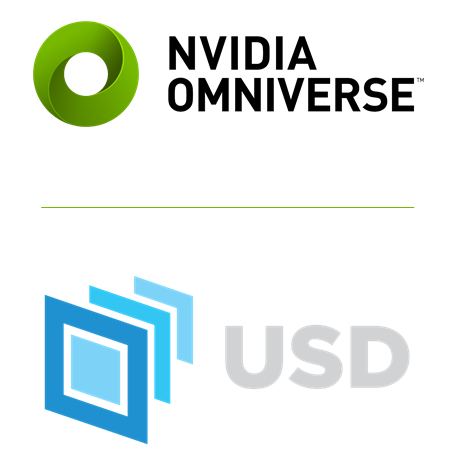 The “HTML” of 3D Virtual Worlds
Developed by Pixar
Foundation for NVIDIA Omniverse
Open-sourced API and file framework for complex scene graphs
Easily extensible, simplifies interchange of assets between industry software
Introduces novel concept of layering
Enables simultaneous collaboration for large teams in different department working on the same scene 
Originated in M&E, now becoming a standard across industries including AEC, Manufacturing, Product Design, Robotics
UNIVERSAL SCENE DESCRIPTION IS THE STANDARD FOR VIRTUAL WORLDS
Unlocking Disconnected 3D Pipelines
Assembly Line
Robot
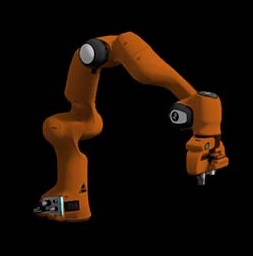 MECHANICAL DATA
SENSOR DATA
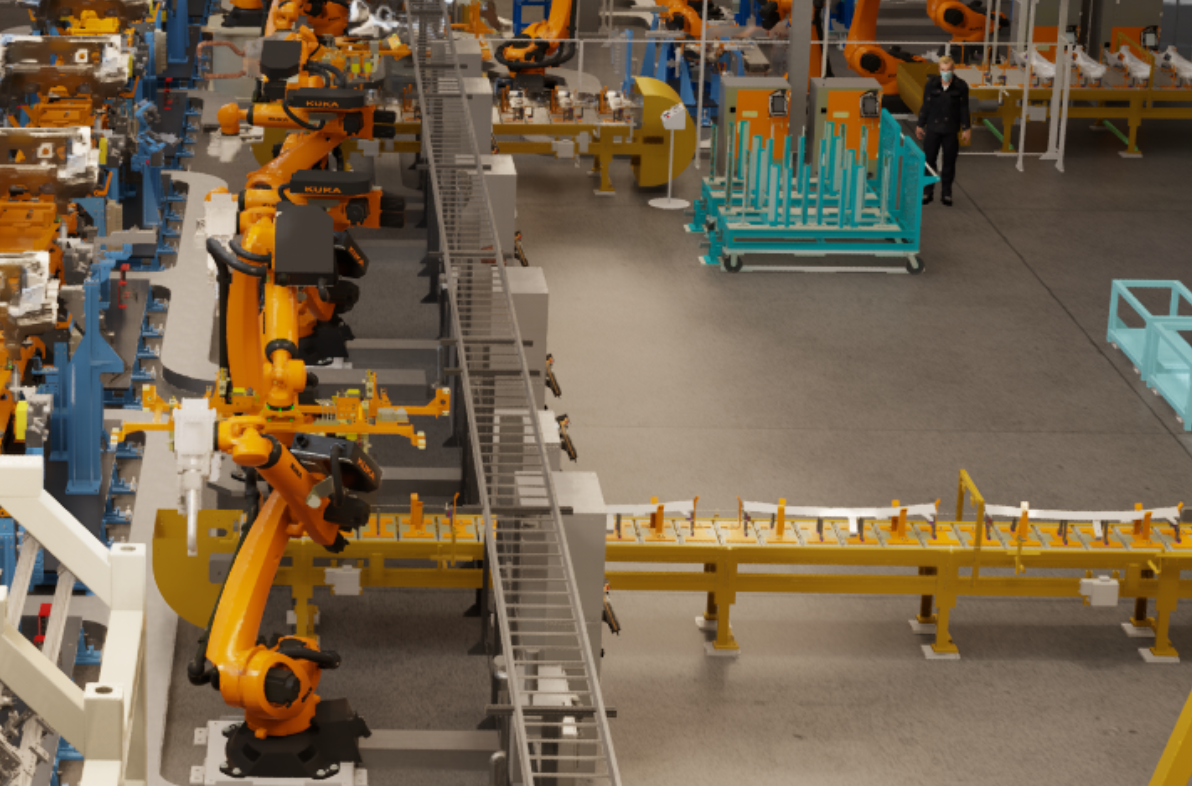 ELECTRICAL INFO
ELECTRICAL INFO
PHYSICS
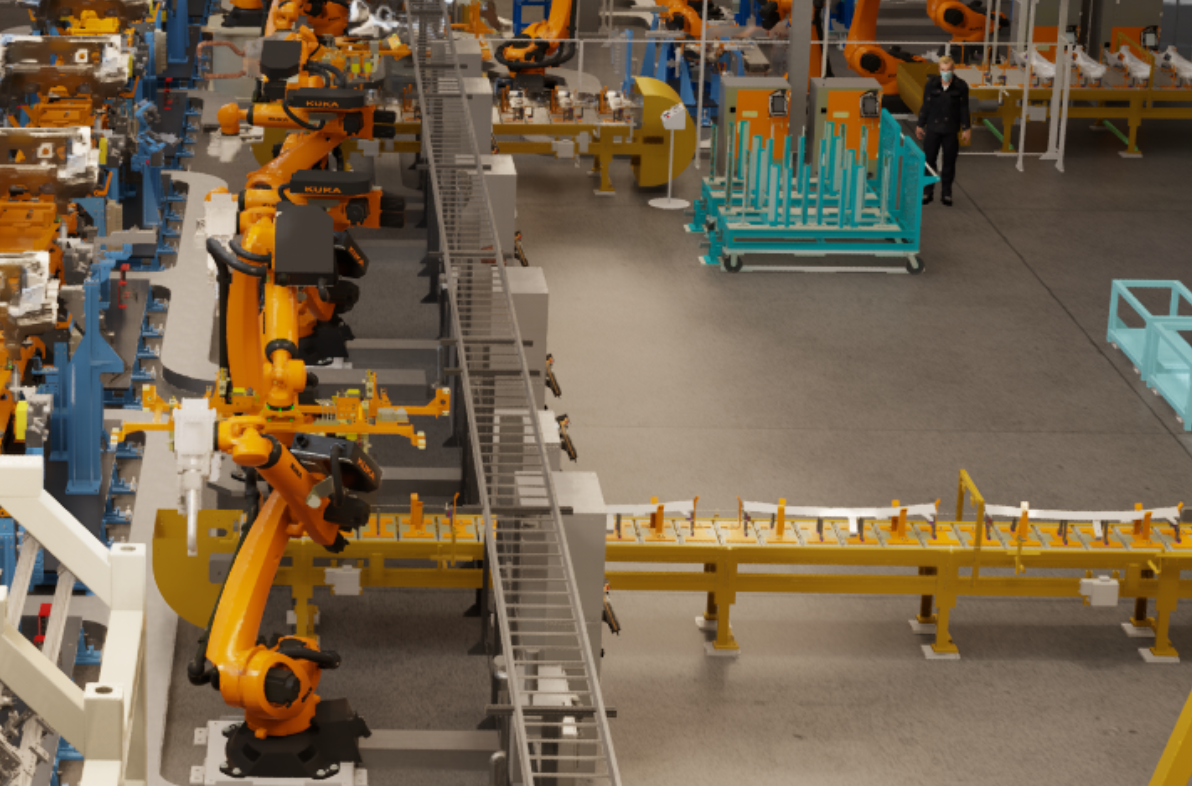 PHYSICS
LIGHTING
LIGHTING
Composed World
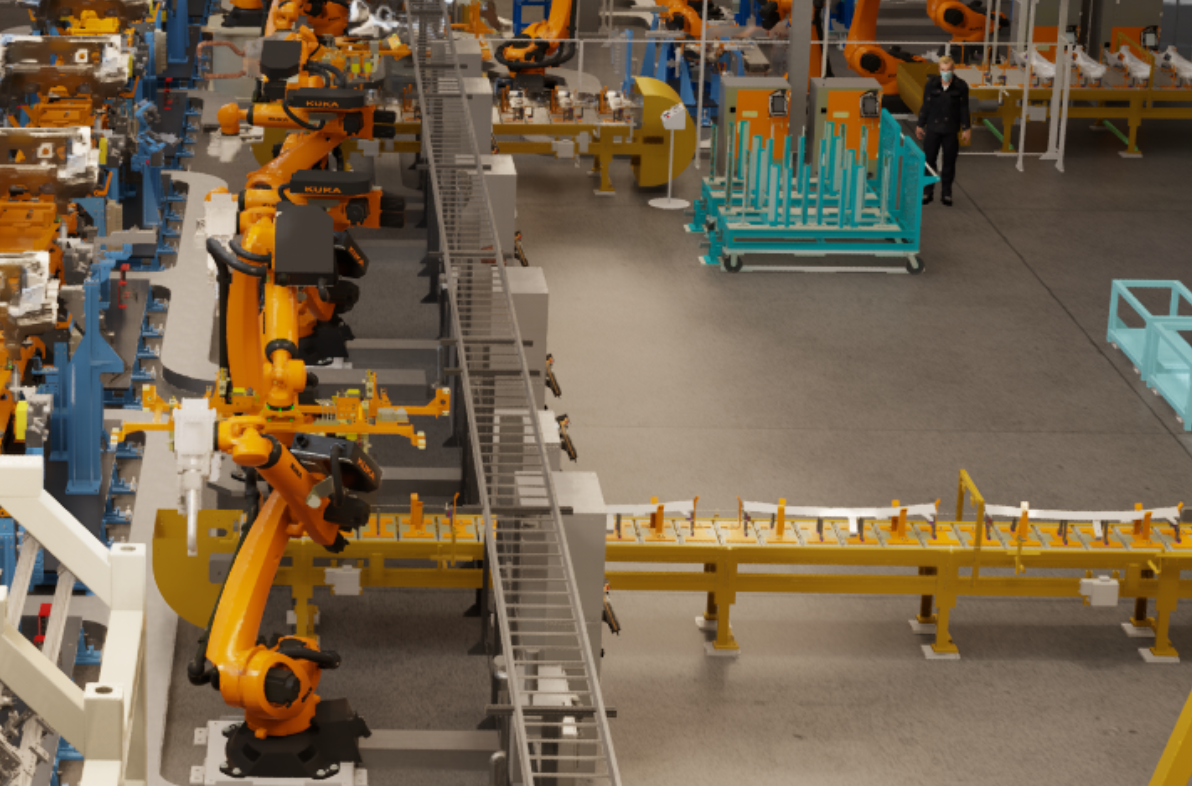 SHADING
SHADING
GEOMETRY
GEOMETRY
Layer Stack
Layer Stack
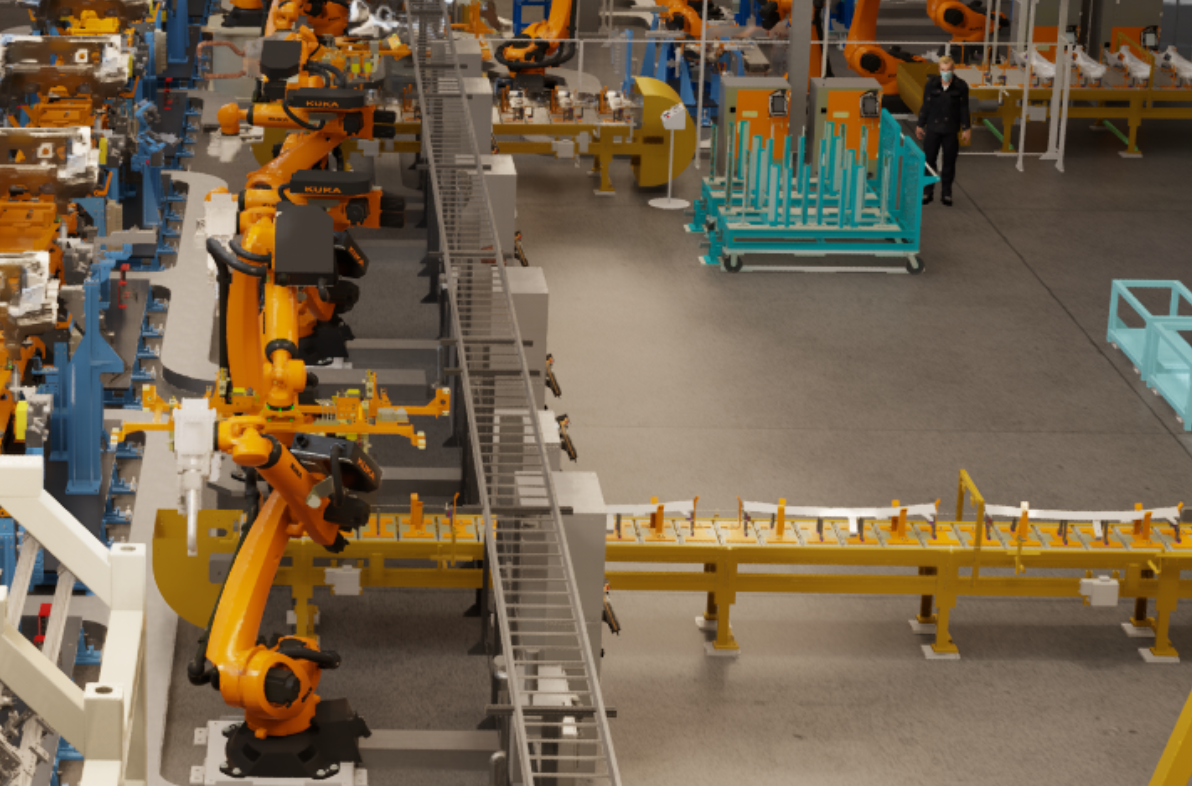 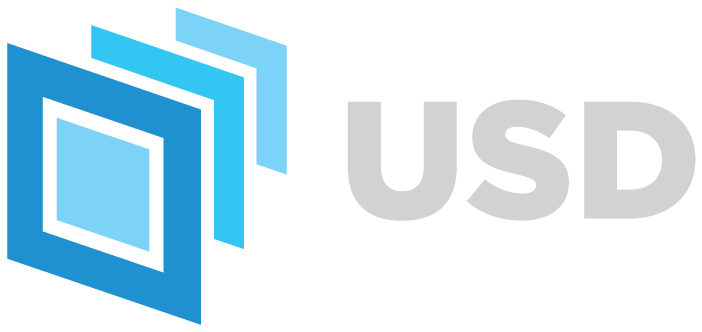 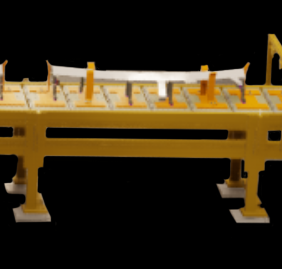 Ground Truth, Full Design Fidelity Asset Ingestion
Interoperability Between 3rd Party 3D Ecosystems
Non-Destructive, Collaborative 3D Workflows
Accelerate Time To Production
[Speaker Notes: Let’s take  closer look at USD, the open and extensible language of 3D worlds. It was originally invented for media and entertainment needs
as a way to simplify content creation pipelines and the interchange of assets between different software tools that their distributed teams would work across.

USD is far more than a static file format. It’s a 3D composition engine with APIs for composing, editing, querying, rendering, collaborating, and simulating virtual worlds. 
And USD is unique - with its the ability to work in non-destructive, layered workflows. The framework is highly extensible, providing the ability to build custom schemas for specific workloads or new industries.

Today, it’s becoming widely adopted across all visual industries, including architecture and engineering, manufacturing, product design, and robotics.

NVIDIA Omniverse is a USD native platform, a toolkit for building metaverse applications, and a compute engine to run virtual worlds and simulations.
--]
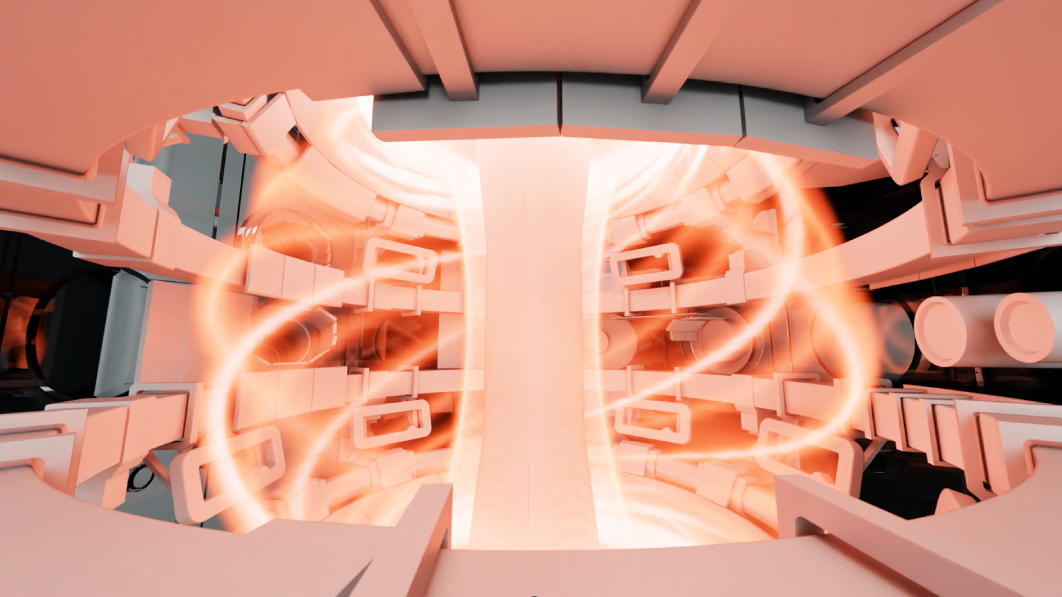 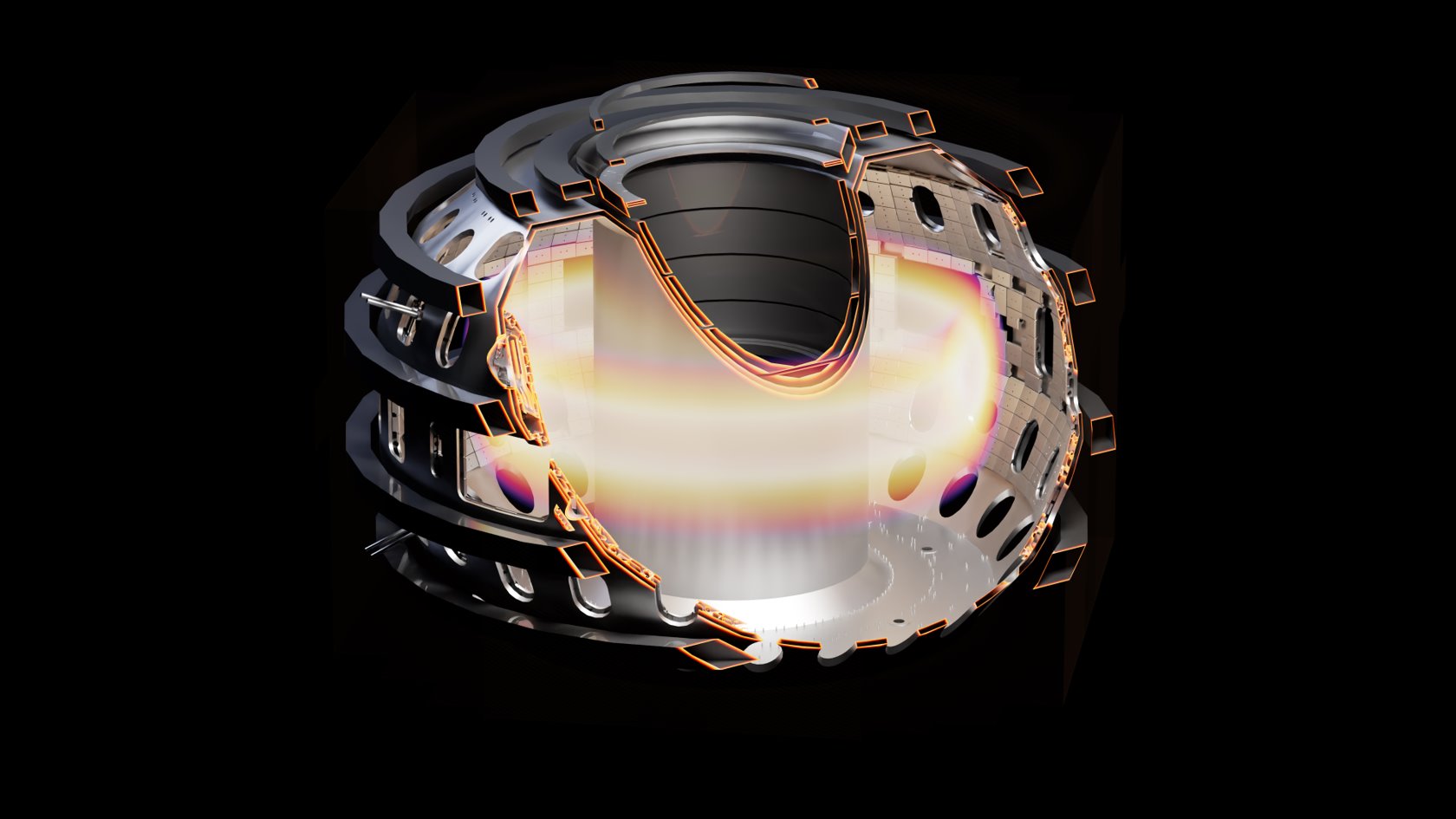 Scientific Visualization
Visualize and explore live scientific data
Advanced Scene Composition, Lighting, Rendering

USD-enabled, custom coloring and shading

Physically-accurate materials, and real time ray and path traced rendering

Emissive volumes

Connect with external simulation engines via ParaView Connector, File Import, Python, ...
[Speaker Notes: A quick look at famous Omniverse Apps we’ve build ourselves and provide within Omniverse.
Create is an application that accelerates advanced scene composition and allows users to interactively assemble, light, simulate, and render scenes in USD in real-time.
Users can work in a live, synchronous or asynchronous environment, whatever is preferred. You can combine separate design files and data from different industry tools into a single project and iterate freely and infinitely.

Create offers advanced layout tools to build virtual worlds with ease.

It includes the RTX Renderer, which is a fully GPU-accelerated renderer that outputs stunning, photoreal scenes at the speed of light. It supports multiple GPUs, so you can scale your simulation to almost any speed. Decorated with NVIDIA vMaterials based on a physical material model MDL it can produce renderings that are realistic, interactive, and true to reality.
For high-speed playback and authoring, Create also includes real-time ray tracing powered by RTX. For the ultimate lighting simulation, it also exposes the RTX Accurate renderer based on NVIDIA Iray technology.

The recommended GPU is of RTX class for best performance. Other GPUs are supported as well at lower speed, including data center GPUs A100 or H100.
--]
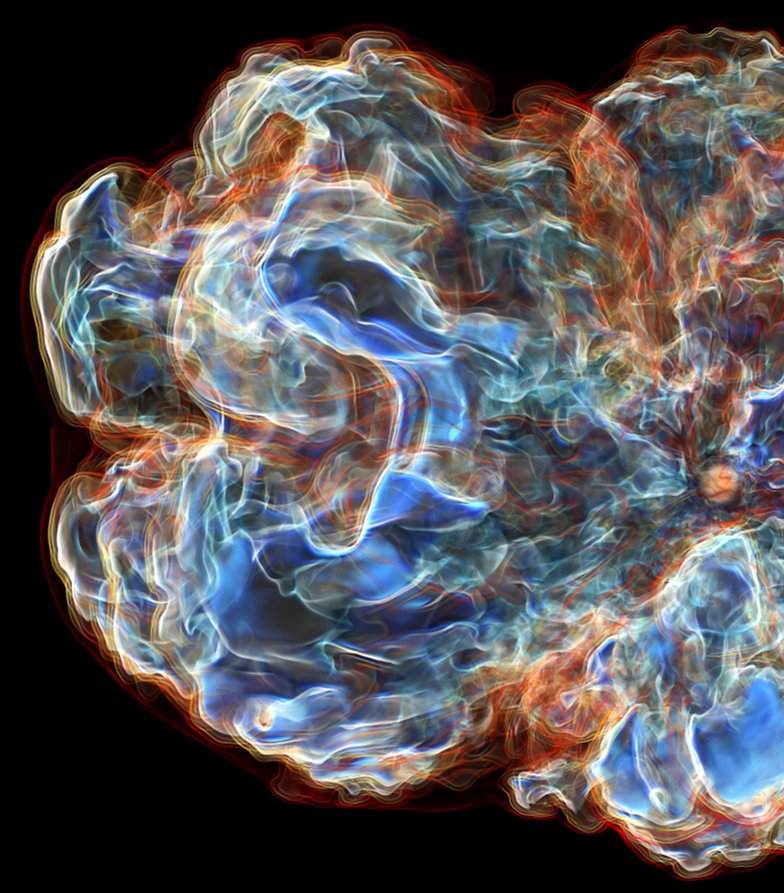 NVIDIA INDEX in Omniverse
Enabling Scientific Workflows and Interactive Volume Visualization in Omniverse
IndeX Scientific Renderer Viewport
Interactive 3D Volumes and 2D Slices
OpenVDB and RAW Volumes Import
ParaView Connector Volume Data
Colormaps Presets and Editing
Runs on any modern CUDA GPU
IndeX Native Scalability

What’s Next
Composite Rendering PBR + SciVis
Omniverse Scalability and Cloud
Omniverse App Streaming Support
Custom Shading and Programmability
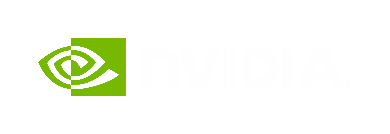 NVIDIA’s XR SOLUTIONS
Groundbreaking AR and VR solutions for professionals, gamers, and developers.
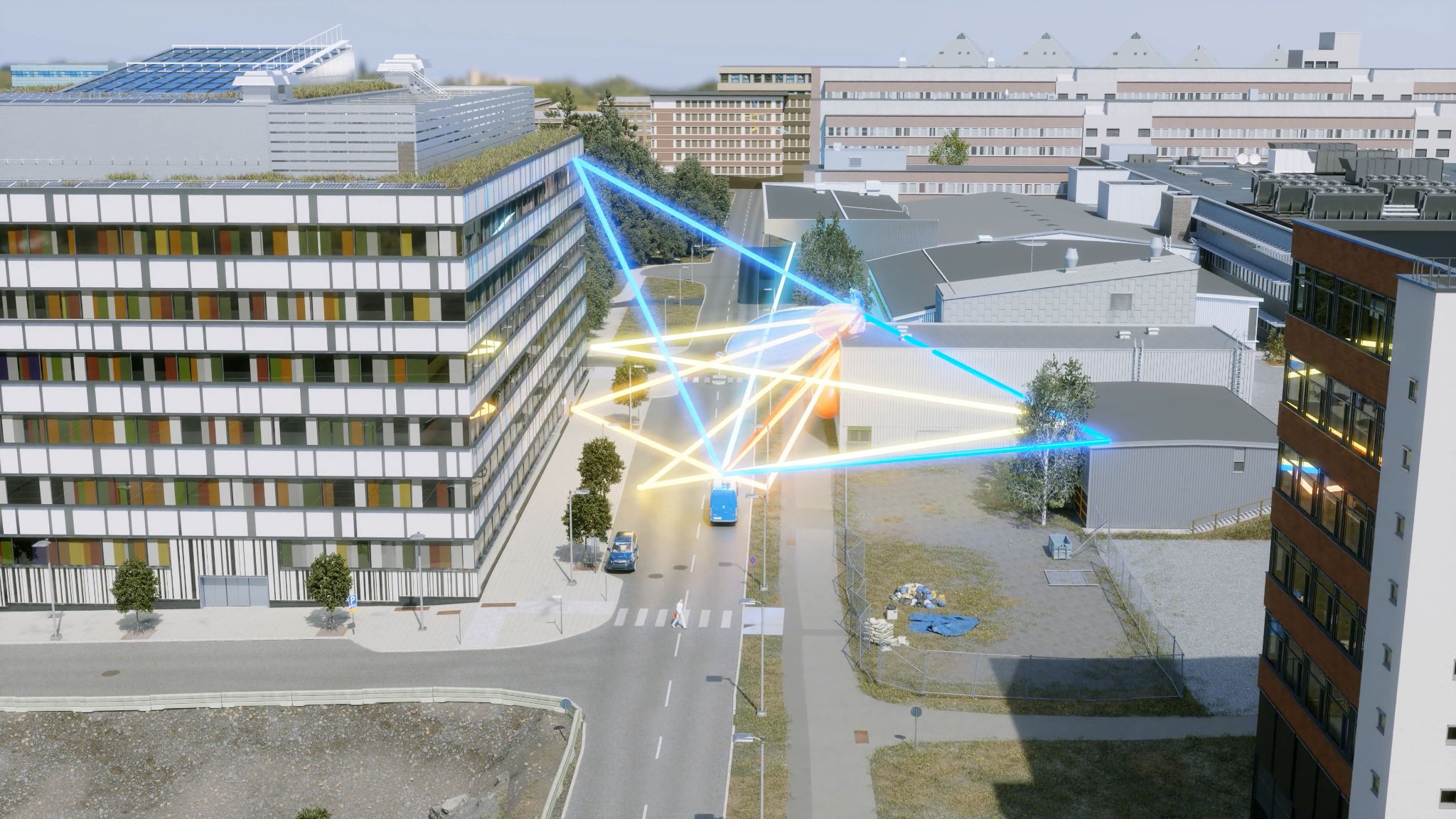 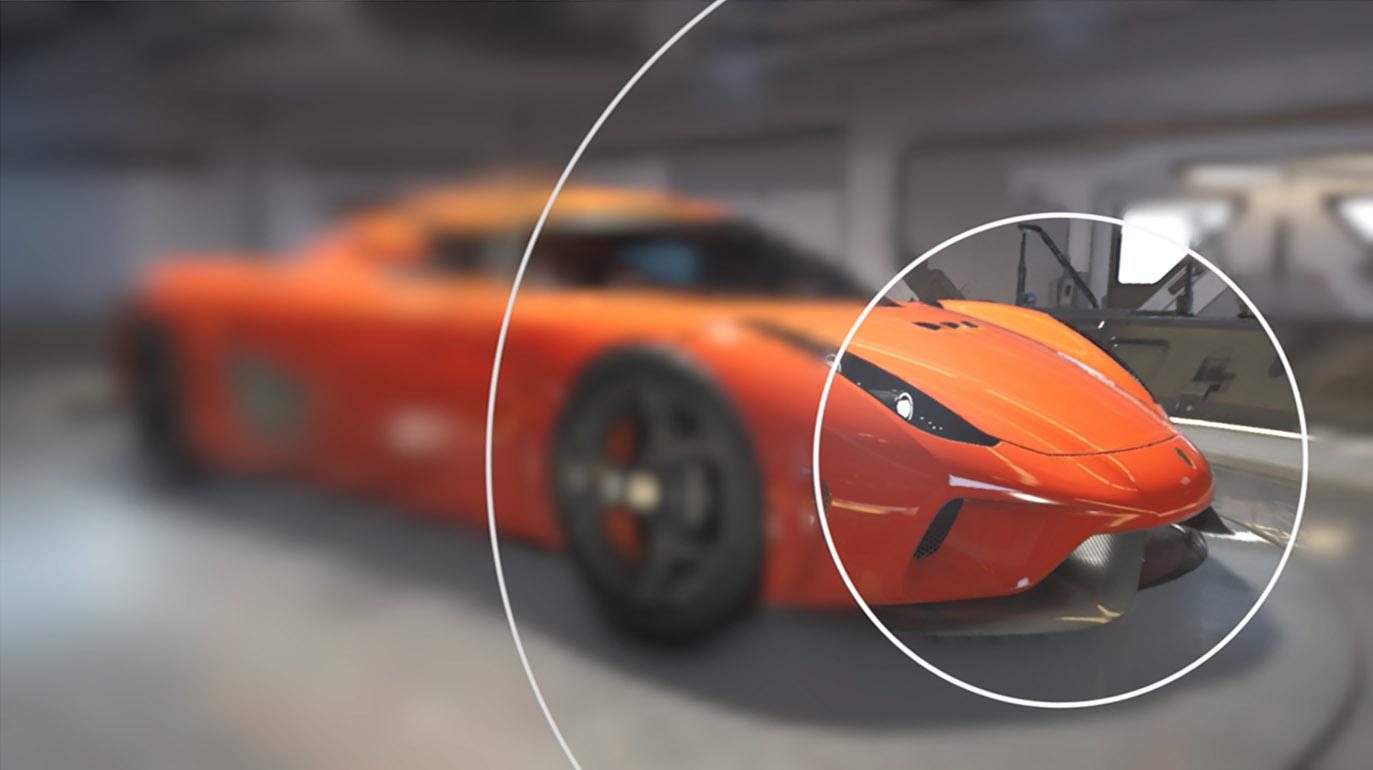 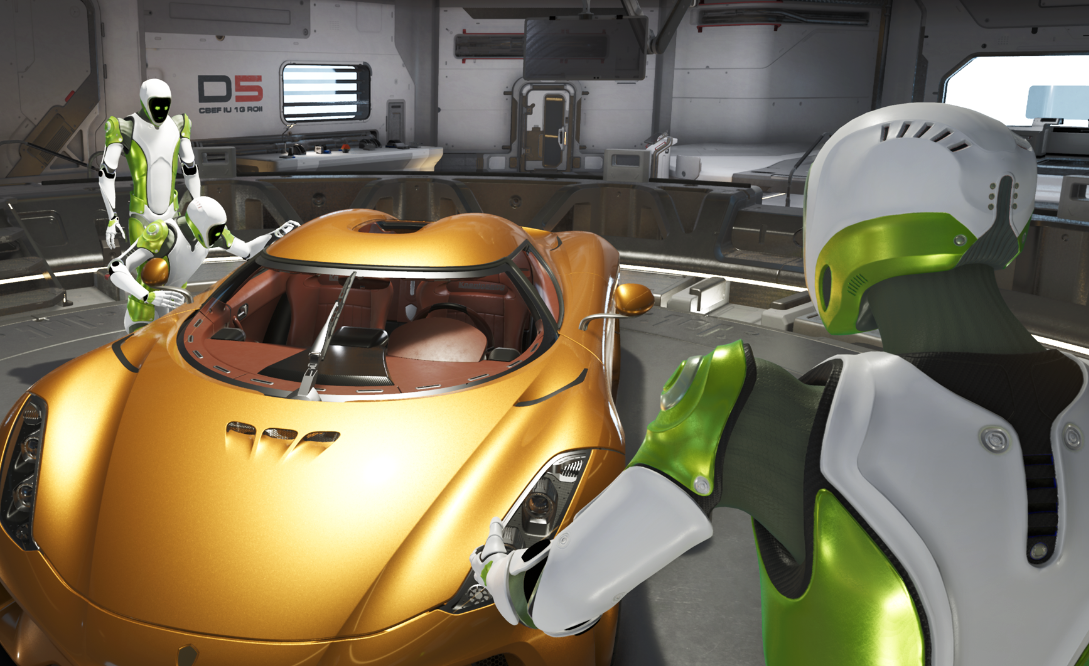 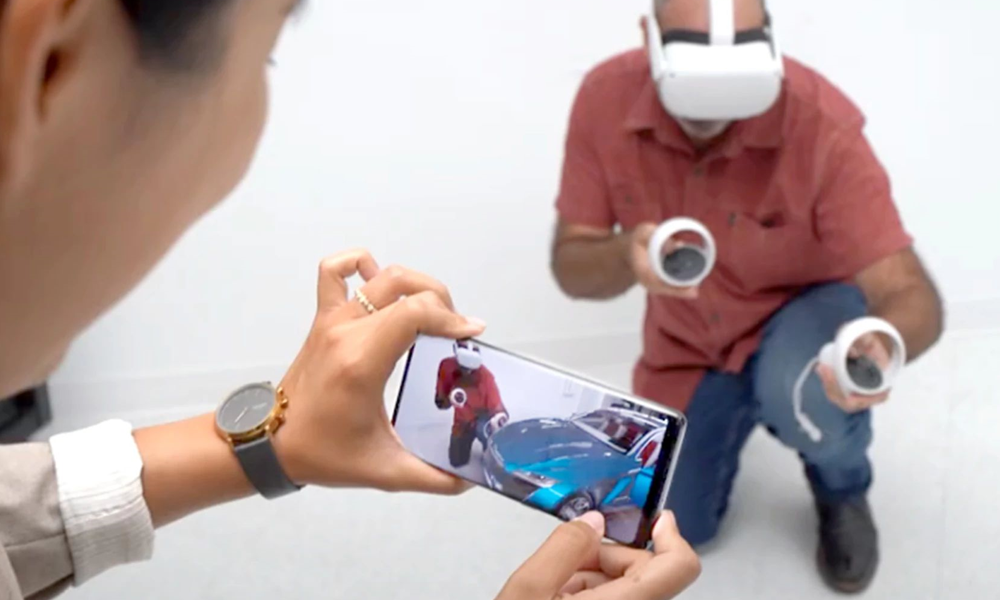 CloudXR
Omniverse
VRWorks
VR Capture & Replay
Stream XR content from anywhere
The world’s first real time, fully ray traced VR
Improve VR performance & visual quality
Easily capture and replay VR content
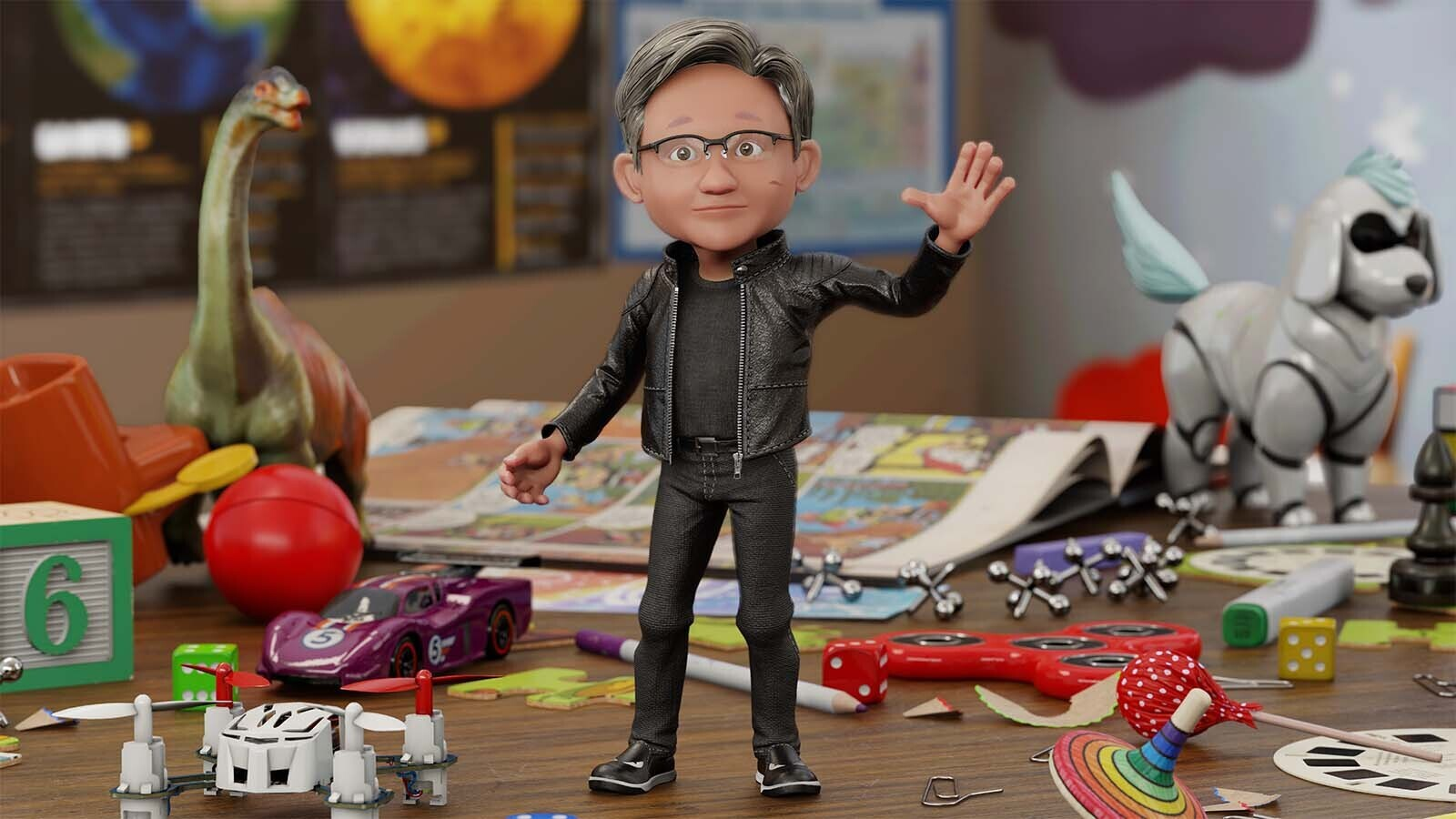 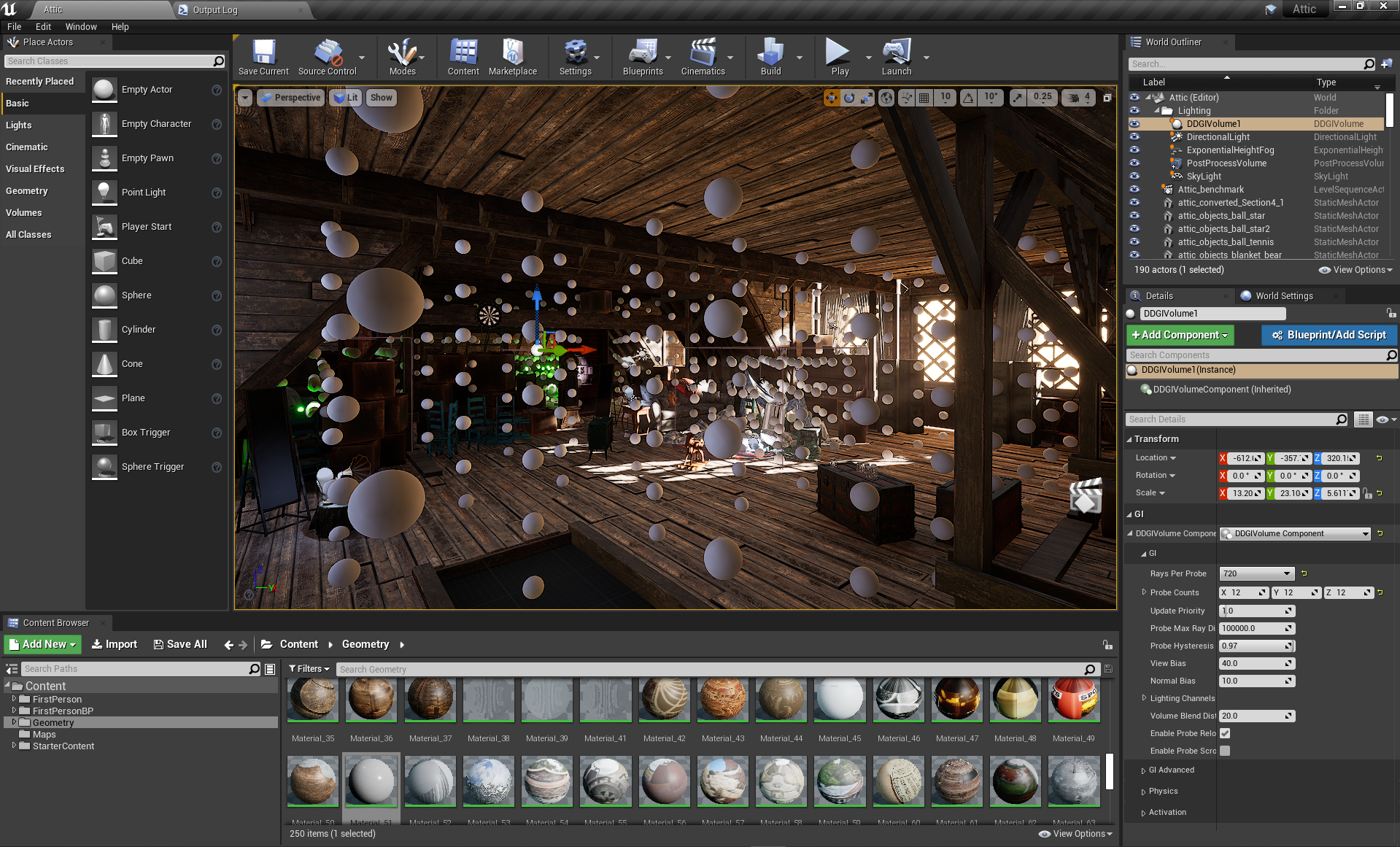 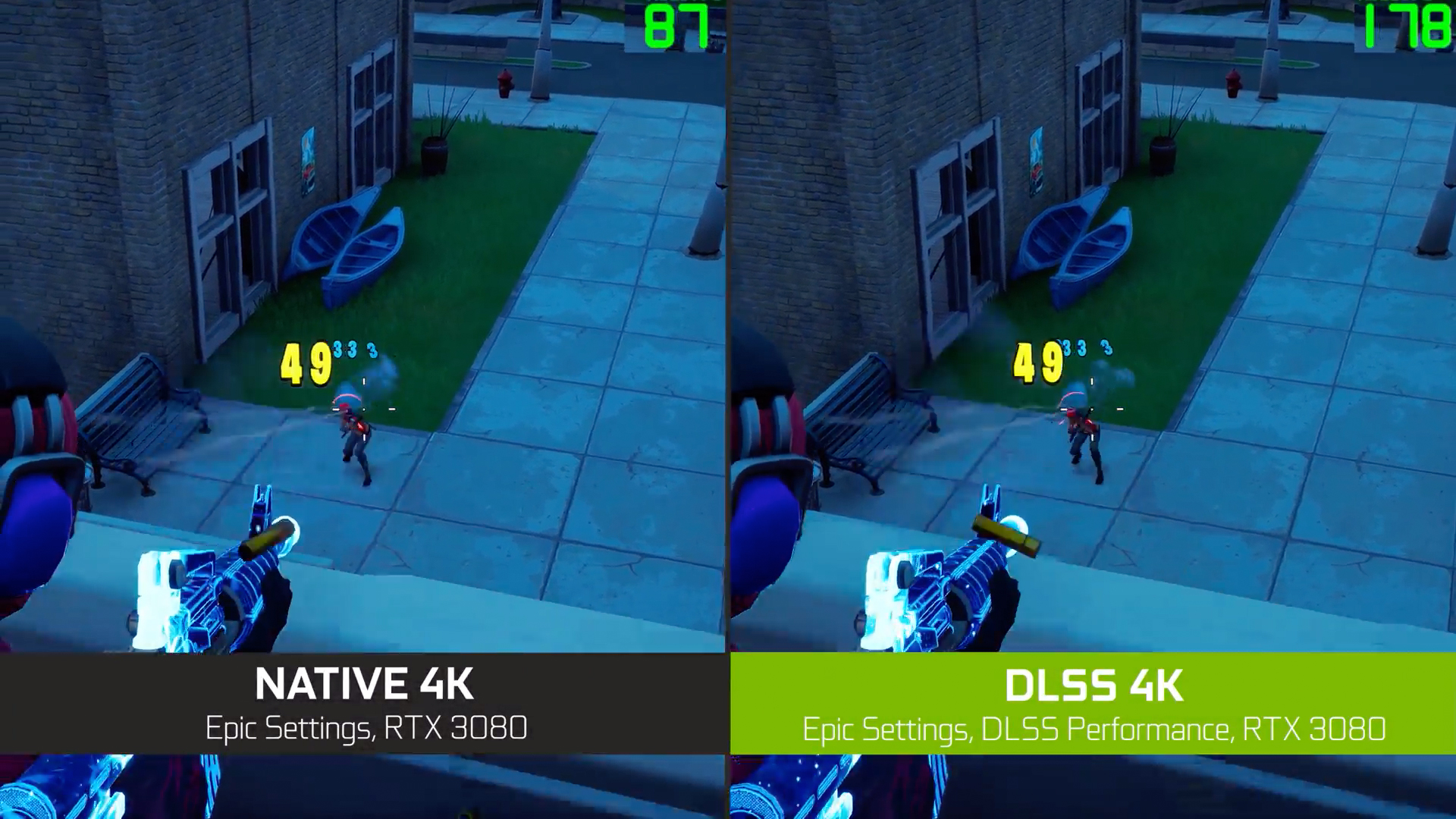 DLSS
RTXGI
Riva
Truly immersive graphics without sacrificing performance
Add realism to a virtual scene with global illumination
Add conversational AI to XR
DLSS SDK
Deep Learning Super Sampling
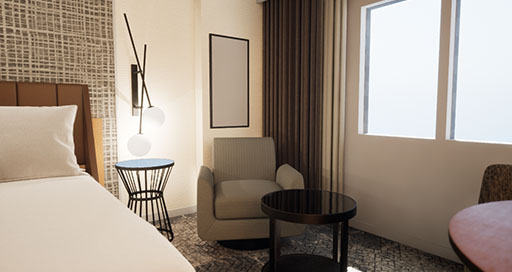 WHAT IT DOES
NVIDIA DLSS is a deep learning neural network that boosts frame rates and generates beautiful, sharp images for your games and applications. It gives you the performance headroom to maximize ray tracing settings and increase output resolution. DLSS is powered by dedicated AI processors on RTX GPUs called Tensor Cores.

BENEFITS
Uncompromised Quality with Higher Performance
AI Models that Continuously Improve
Provides Headroom for Ray Tracing and High-Fidelity XR/AR Content

PERFORMANCE
From 0.79 ms to 2.18 ms at 2160p depending on GPU
From 0.28 ms to 0.61ms at 1080p depending on GPU

REQUIREMENTS
RTX GPU and minimum driver of 471.11
DirectX11+ or Vulkan
Windows and Linux
Rendering Engine that meets the requirements
Example of DLSS in action in Theia Interactive
AVAILABILITY
DLSSv2.4 available today on Devzone and GitHub.

Learn More: developer.nvidia.com/dlss 
Learn More: developer.nvidia.com/image-scaling
[Speaker Notes: DLSS Combines
Feature Enhancement
Anti-Aliasing
Upscaling]
RTX Global Illumination
Overview
WHAT IT DOES
RTX Global Illumination SDK provides scalable solutions to compute multi-bounce indirect lighting without bake times, light leaks, or expensive per-frame costs.


BENEFITS
Speeds up iteration time with no light baking and instant in editor updates
Highly scalable cross platform solution works on any DXR GPU 
Supports emissive light sources and area lights
No additional denoising required

PERFORMANCE
Under 3ms render time on RTX3070 or higher 

REQUIREMENTS
DirectX® Raytracing 1.0 API, or higher
Vulkan 1.2, or higher (RTXGI SDK)
Any DXR Capable GPU
Unreal Engine 4.27
VR requires DX12 and deferred renderer
RTXGI in the UE4 RTX Showcase
AVAILABILITY
RTXGI plugin available for UE 4.27 via the Unreal Engine marketplace.. You can also download the RTXGI SDK now or utilize the NVIDIA Branch of Unreal Engine. 

Learn More: developer.nvidia.com/rtxgi
RTX Global Illumination
Update Probes
Render Indirect Light
Trace & Shade
Scene Authoring
RTXGI Rendering Process
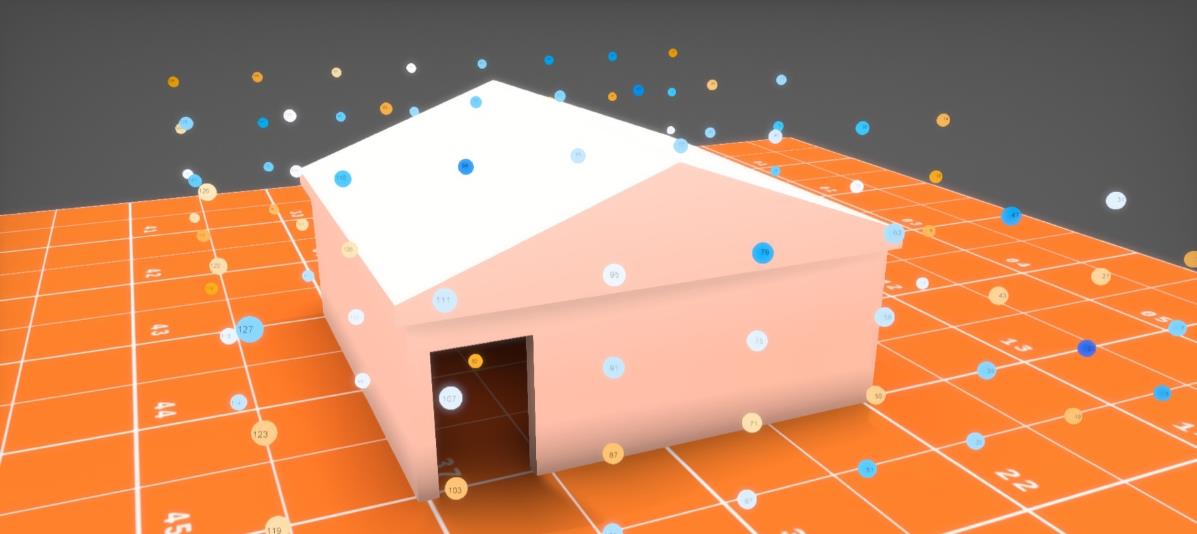 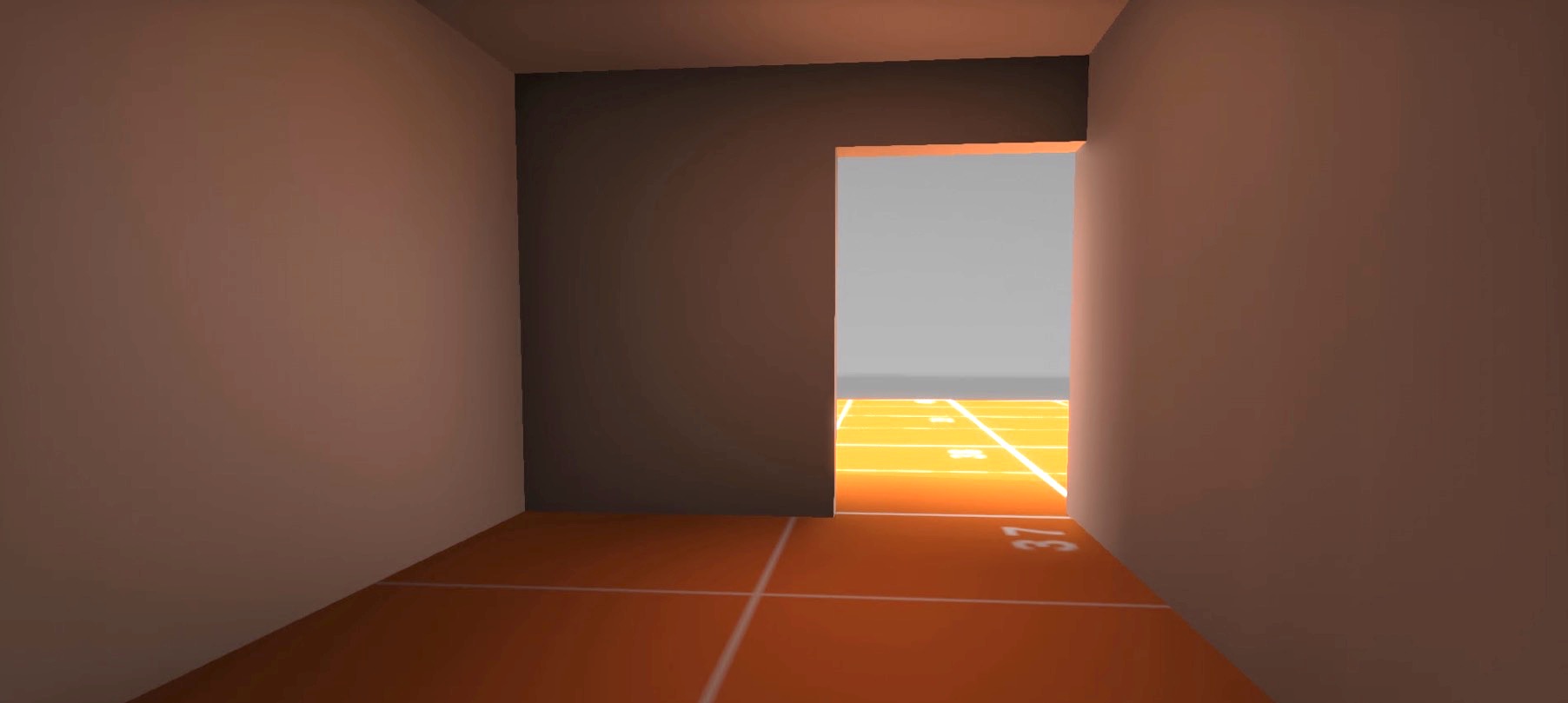 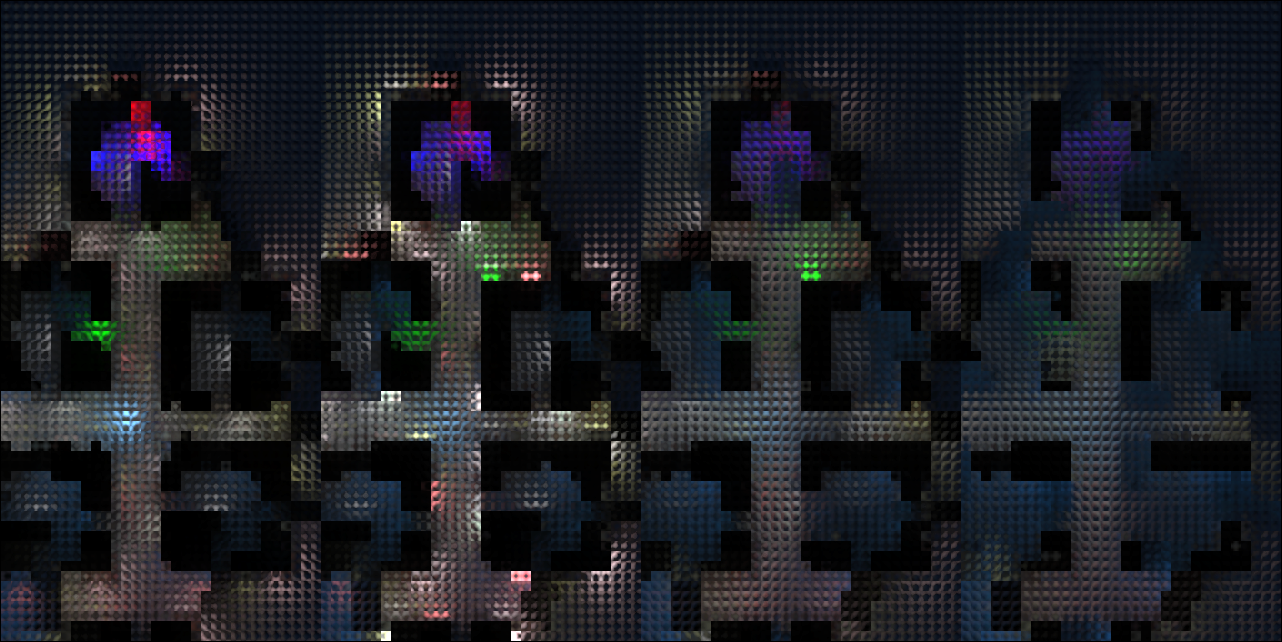 Irradiance
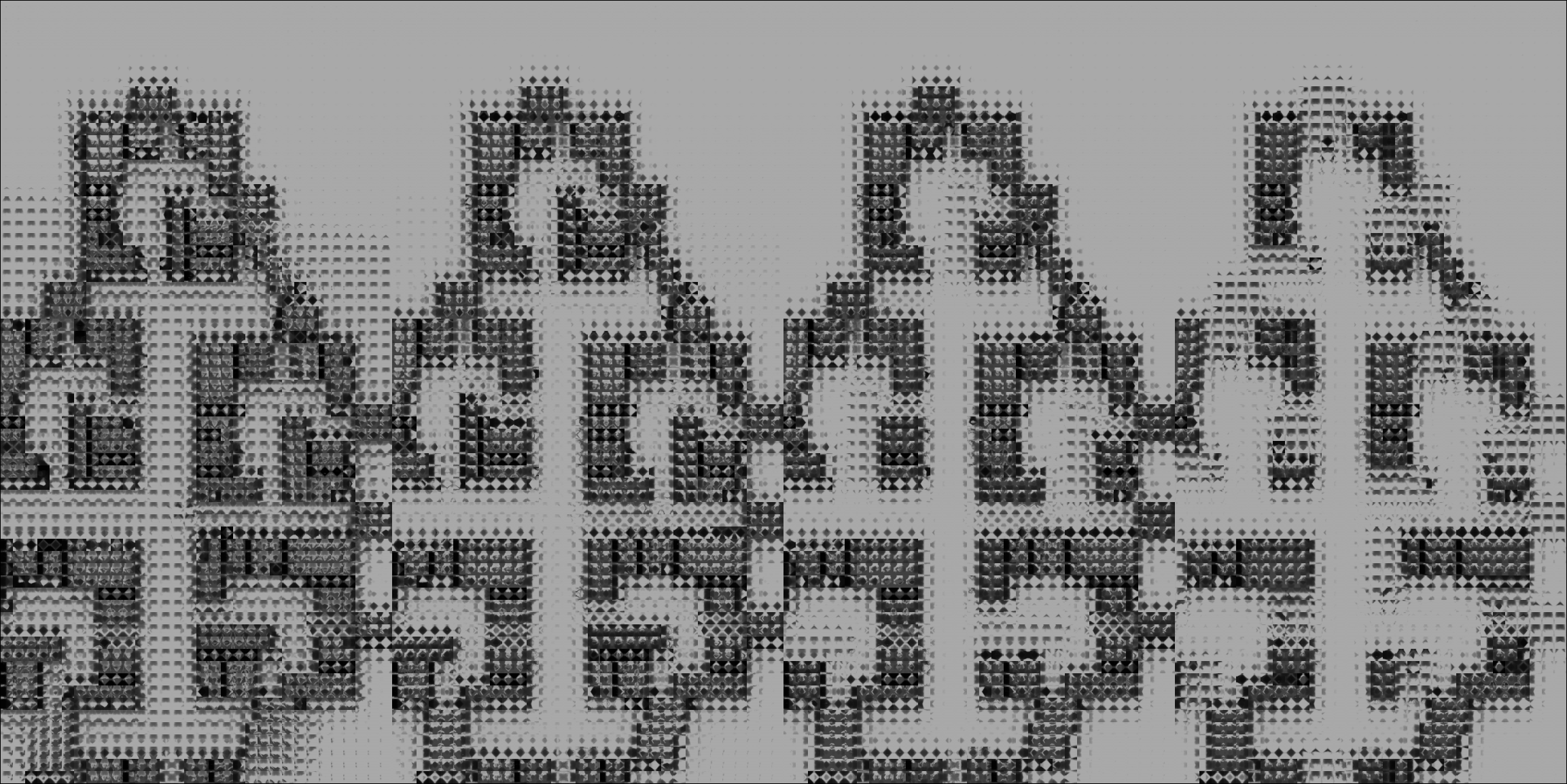 How It Works
Distance to Geometry
Trace rays from active probes and shade

Use previous probe data
for infinite bounce GI
Compute indirect lighting and visibility from the probes
Place volumes of probes
in the 3D world
Blend ray traced
results into probes

Store irradiance and distance to geometry
Independent of screen resolution and frame rate
Runtime
Offline
RTXGI Benefits For VR/XR
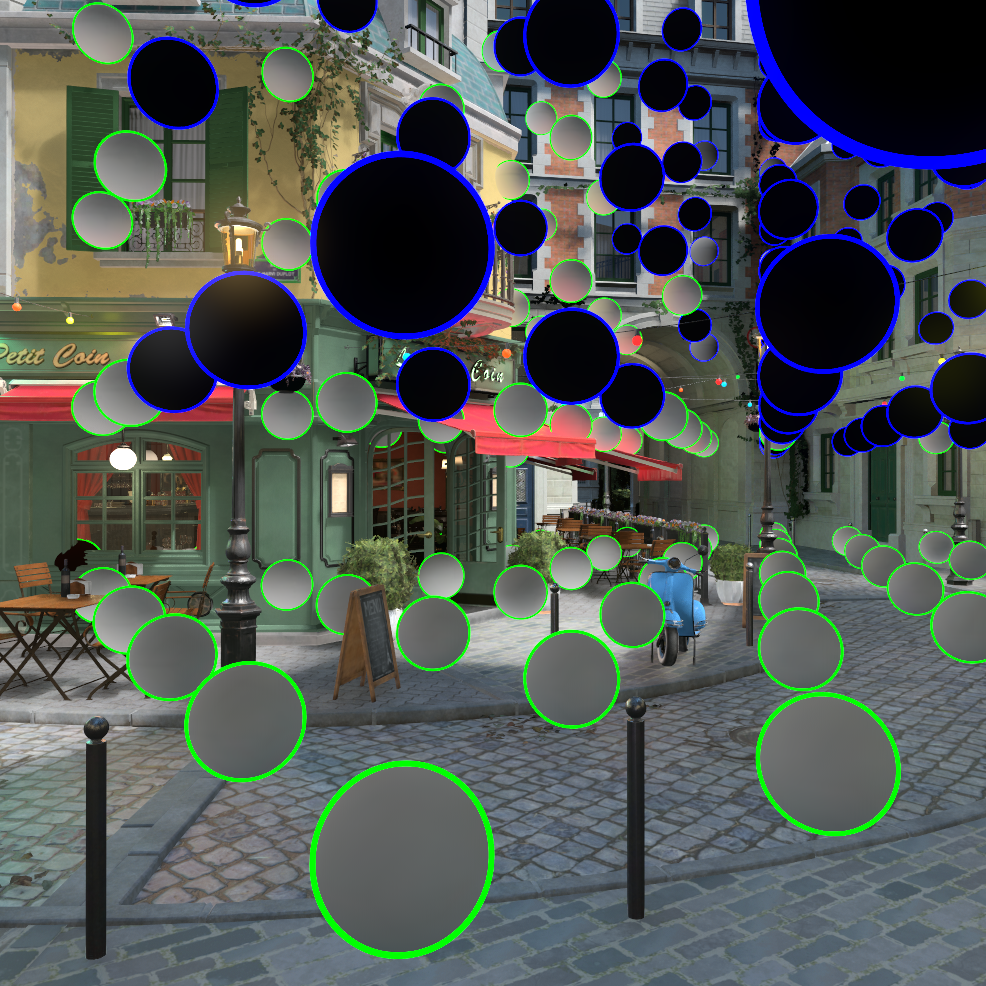 Flexible authoring for artists/designers:
Control placement, size, and density of volumes
High performance real time solution that scales based on probe counts and not on resolution or frame rate 
Advanced features to optimize performance:
Probe Classification
Probe Relocation
Infinite Scrolling Volumes
Runtime Static Volumes (store pre-computed lighting in probes)
RTXGI Examples
Visual Comparison
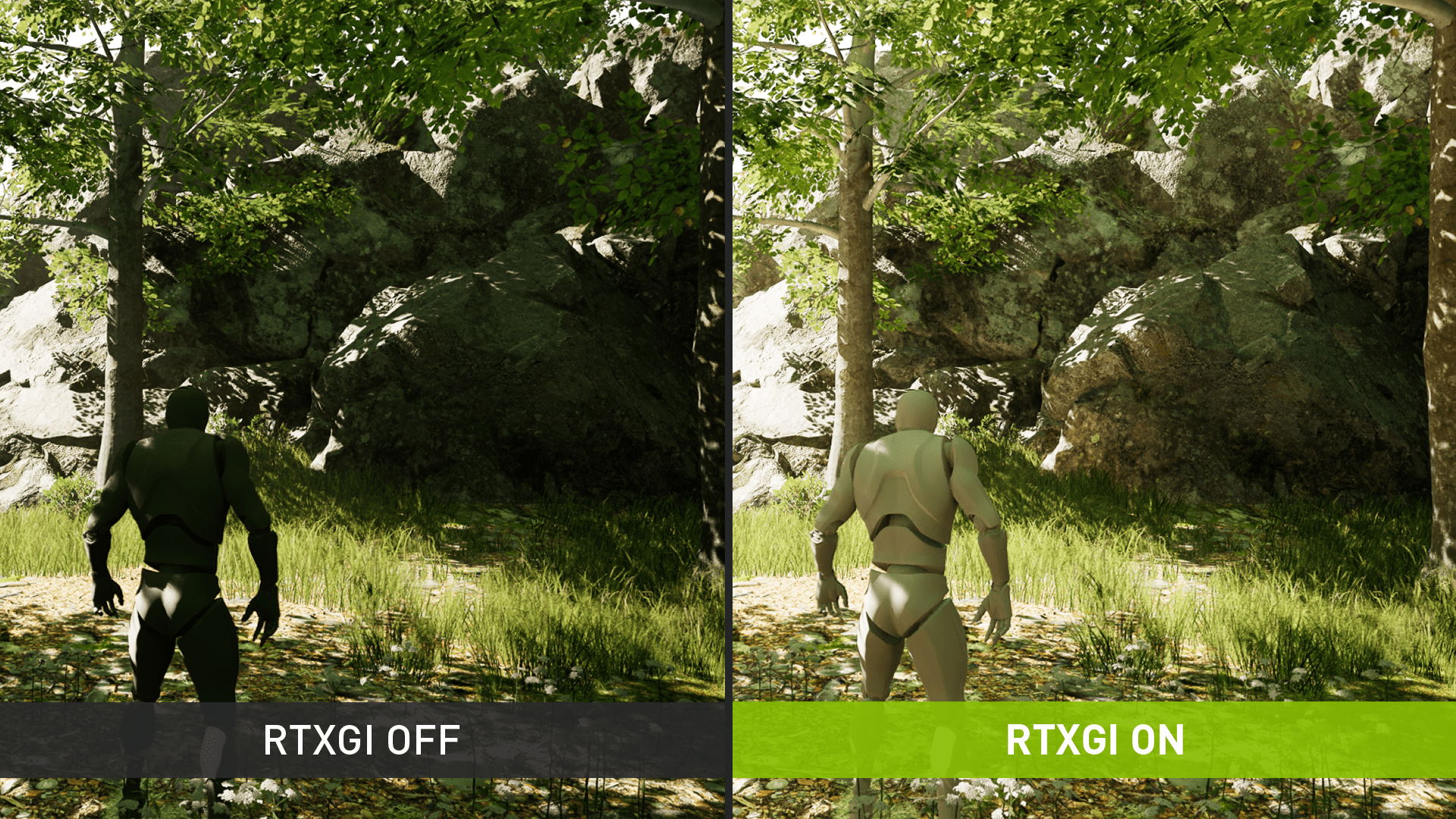 DIGITAL TWINS WILL EXIST AT EVERY SCALE
MOLECULAR
PLANETARY
EXPERIMENT
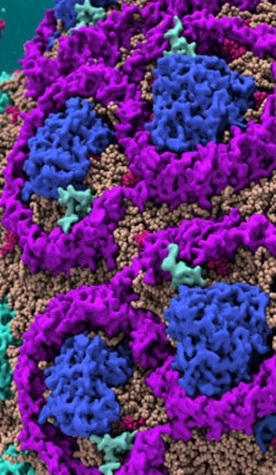 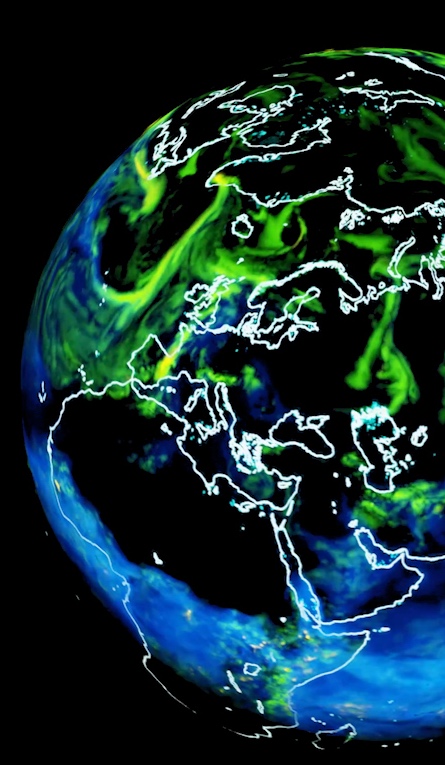 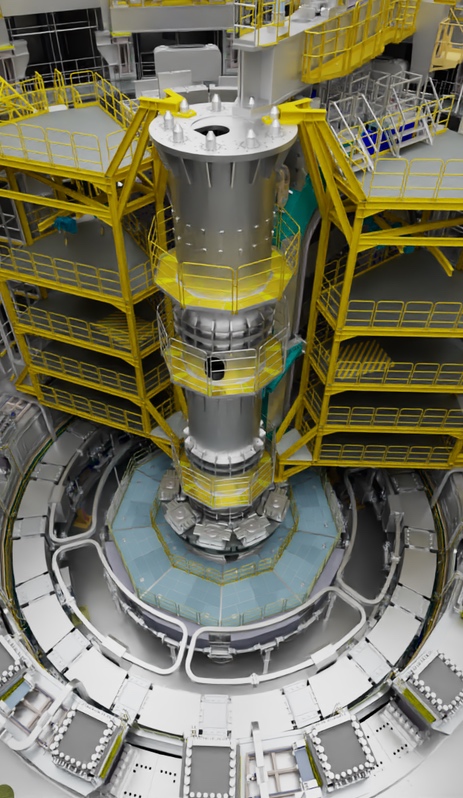 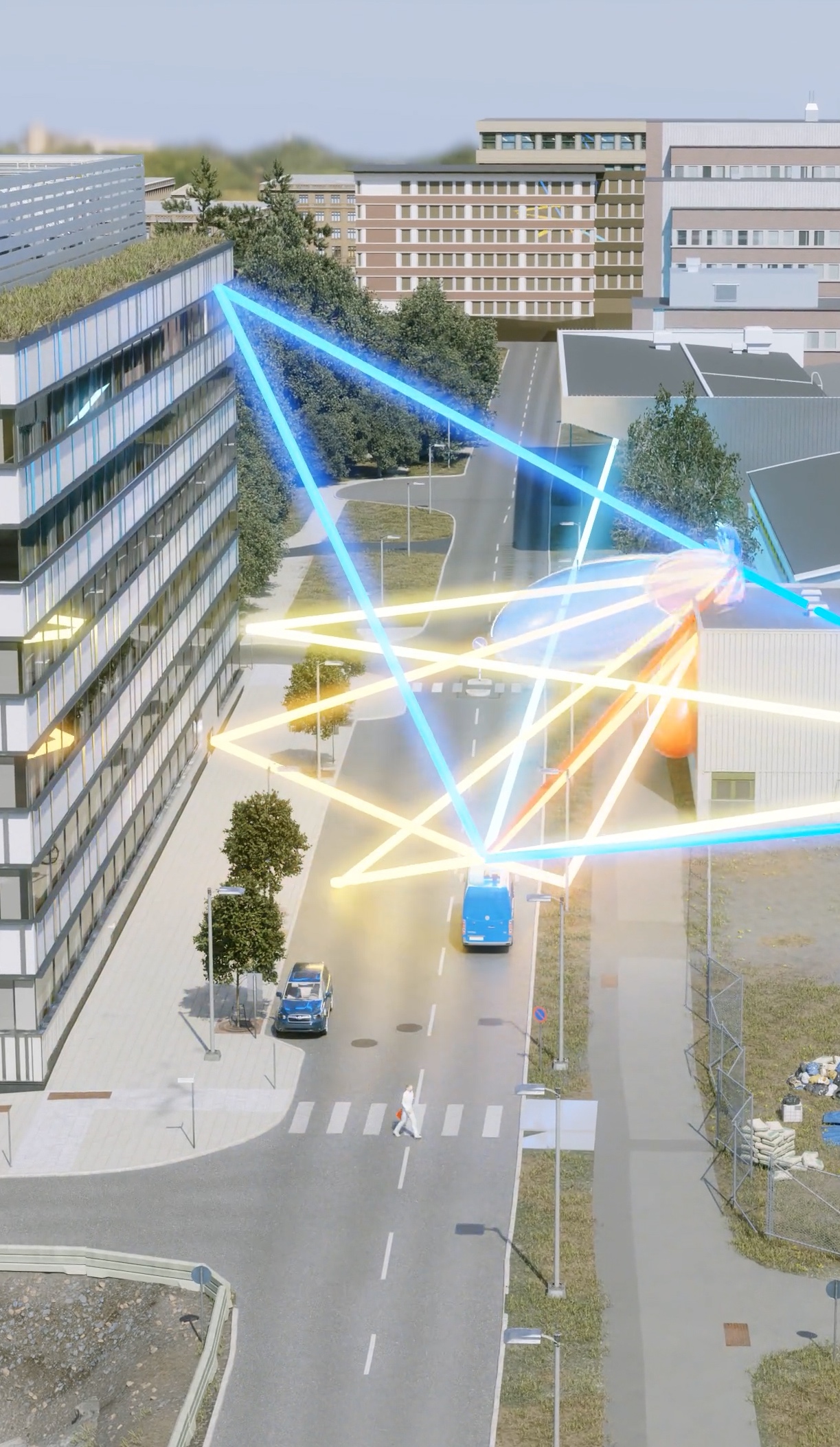 CITY
[Speaker Notes: Convergence of GPU Accelerated systems, data center scale simulations, and AI is powering a new class of digital twin. 
On every scale - digital twin simulations enable researchers, engineers, and scientists to:
time travel to the past 
Time travel to the future
explore an infinite number of possible futures. 
Molecular -  digital twins of human cells help researchers predict how a cell will react to new drugs in development, accelerating discovery of more effective treatments. 
Plant - digital twins of industrial assets introduce new level of industrial automation, optimization, and innovation
(Image: UK Atomic Energy Authority is building a digital twin of their fusion power plants)
City - digital twins make cities safer, more efficient, giving policymakers more acute insight to test effects of urban planning projects
(Image: Ericsson is building a digital twin of Stockholm to better optimize 5G microcell and tower deployment decisions)
Planetary – NVIDIA and collaborators including LBNL, U Michigan, Rice, Purdue, Caltech built a digital twin of our planet will enable researchers and decision makers to gain acute understanding of Earth’s climate, and rapidly explore what-if scenarios
(Image: NVIDIA Earth-2, digital twin of Earth to accelerate climate research)]
DIGITAL TWINS BRING NEW TECHNOLOGICAL DEMANDS
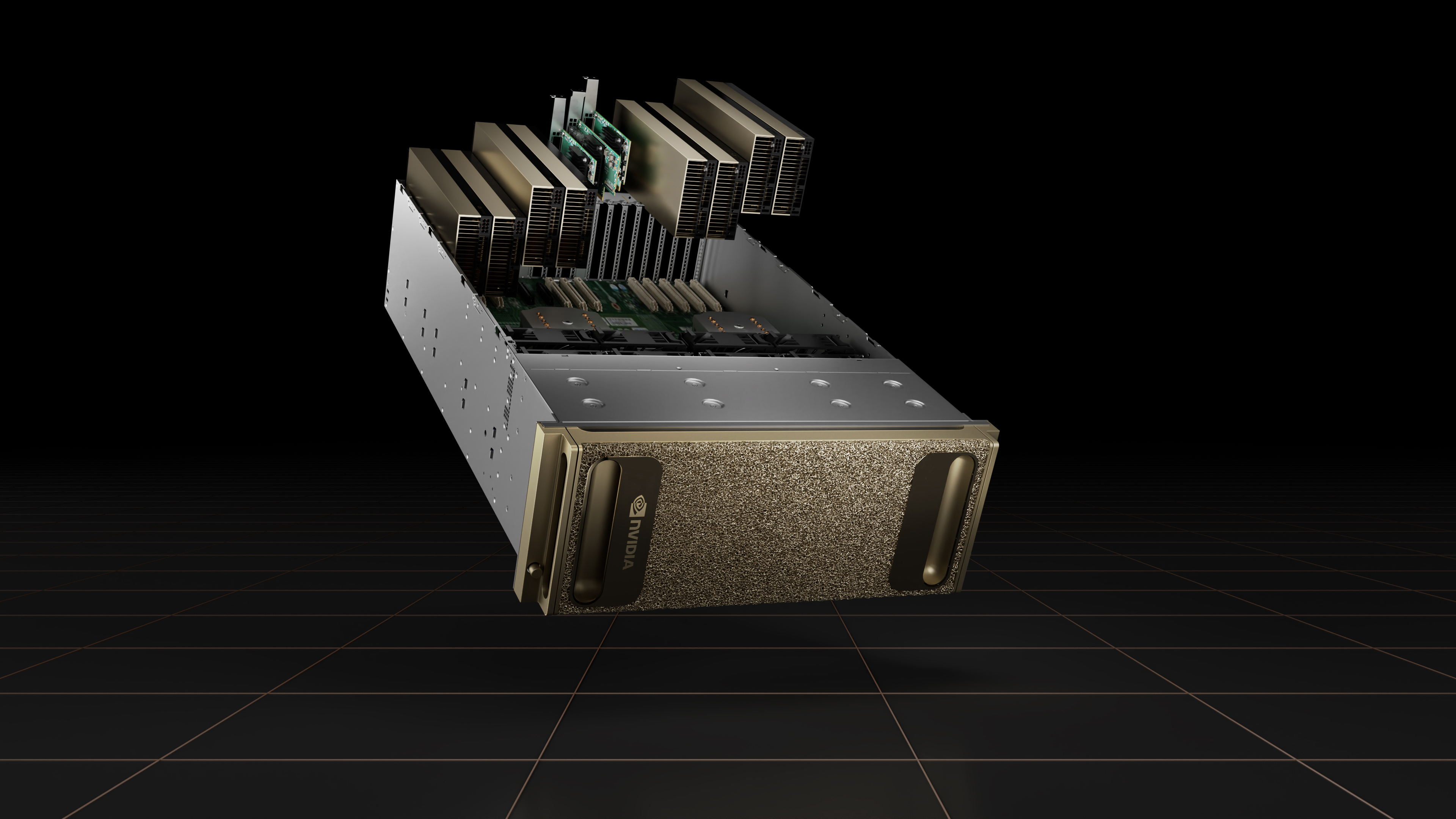 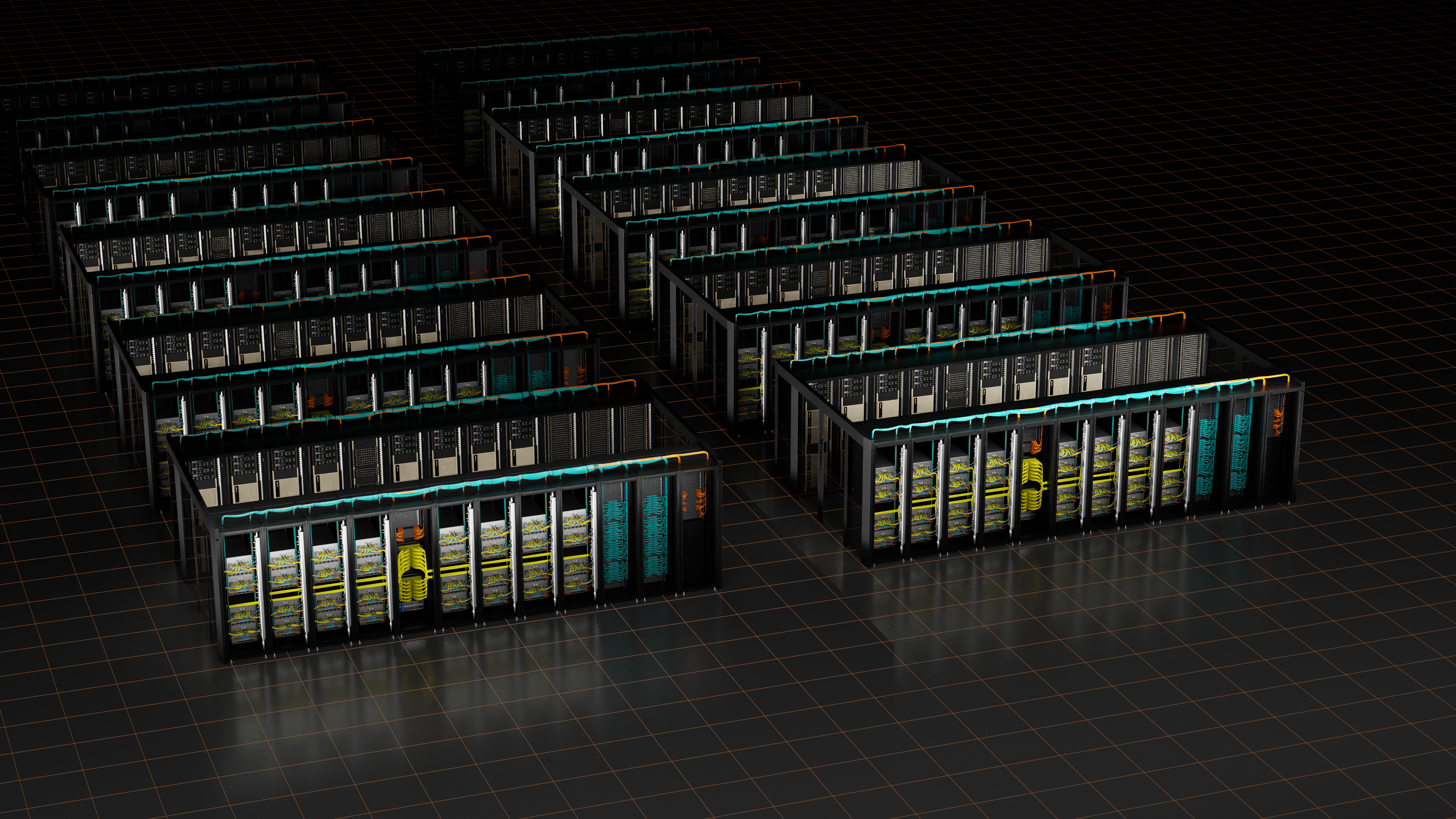 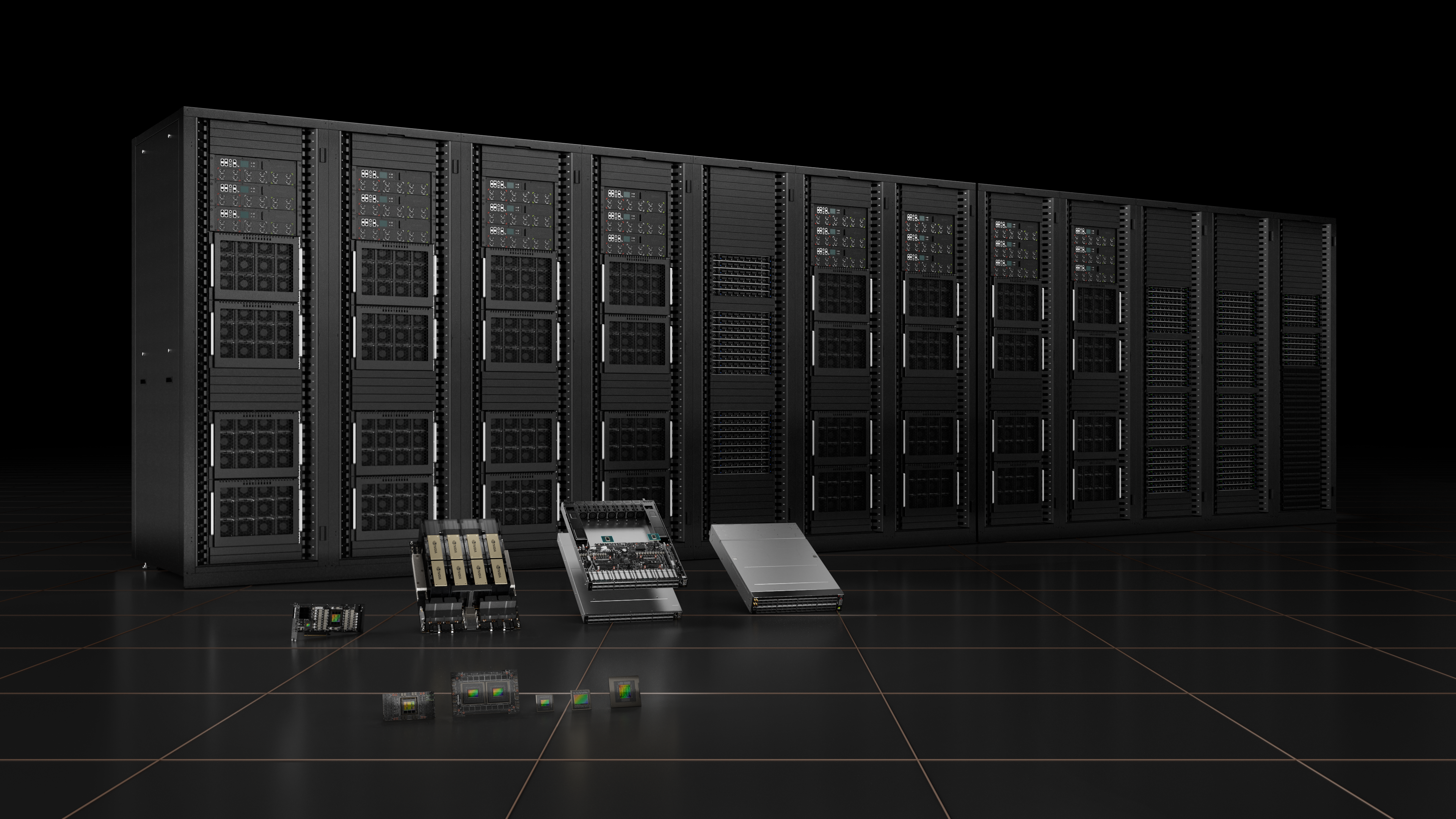 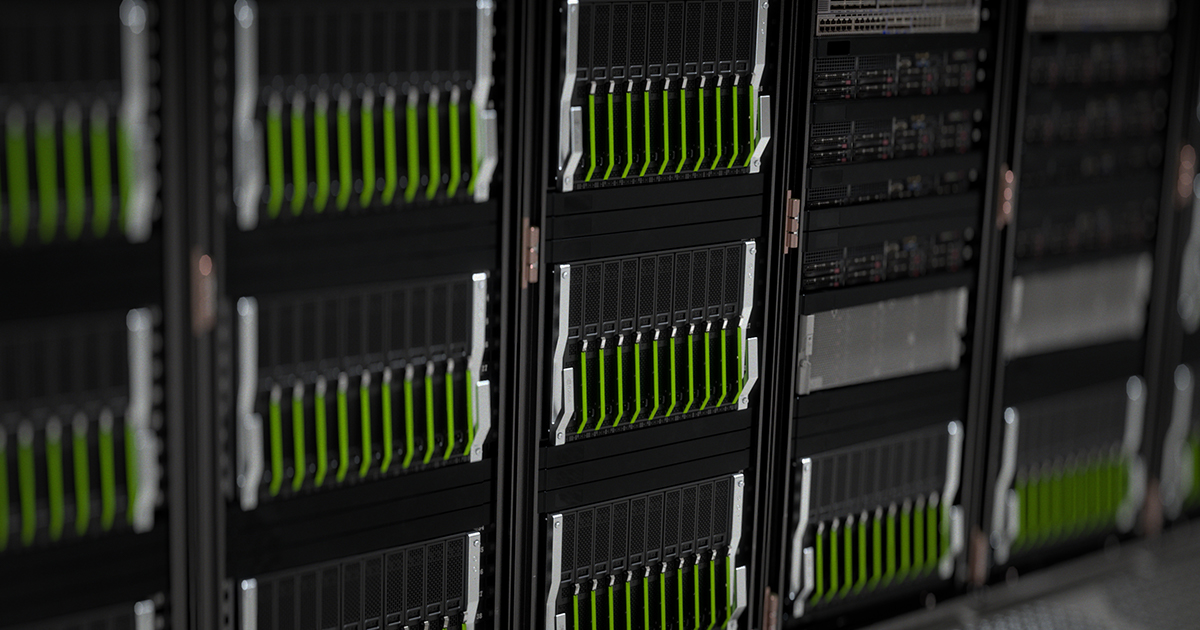 DATA CENTER GPU COMPUTE
GPU ACCELERATED, PRECISION TIMED SYSTEMS
SPECIALIZED INFRASTRUCTURE
EDGE-TO-CLOUD ACCELERATION
Scalable Simulation
Hyperscalability, Precision Networking
[Speaker Notes: Convergence of GPU Accelerated systems, data center scale simulations, and AI is powering a new class of digital twin. 
On every scale - digital twin simulations enable researchers, engineers, and scientists to:
time travel to the past 
Time travel to the future
explore an infinite number of possible futures. 
Molecular -  digital twins of human cells help researchers predict how a cell will react to new drugs in development, accelerating discovery of more effective treatments. 
Plant - digital twins of industrial assets introduce new level of industrial automation, optimization, and innovation
(Image: UK Atomic Energy Authority is building a digital twin of their fusion power plants)
City - digital twins make cities safer, more efficient, giving policymakers more acute insight to test effects of urban planning projects
(Image: Ericsson is building a digital twin of Stockholm to better optimize 5G microcell and tower deployment decisions)
Planetary – NVIDIA and collaborators including LBNL, U Michigan, Rice, Purdue, Caltech built a digital twin of our planet will enable researchers and decision makers to gain acute understanding of Earth’s climate, and rapidly explore what-if scenarios
(Image: NVIDIA Earth-2, digital twin of Earth to accelerate climate research)]
Digital Twins
Sessions from NVIDIA GPU Techology Conference (GTC) 2024
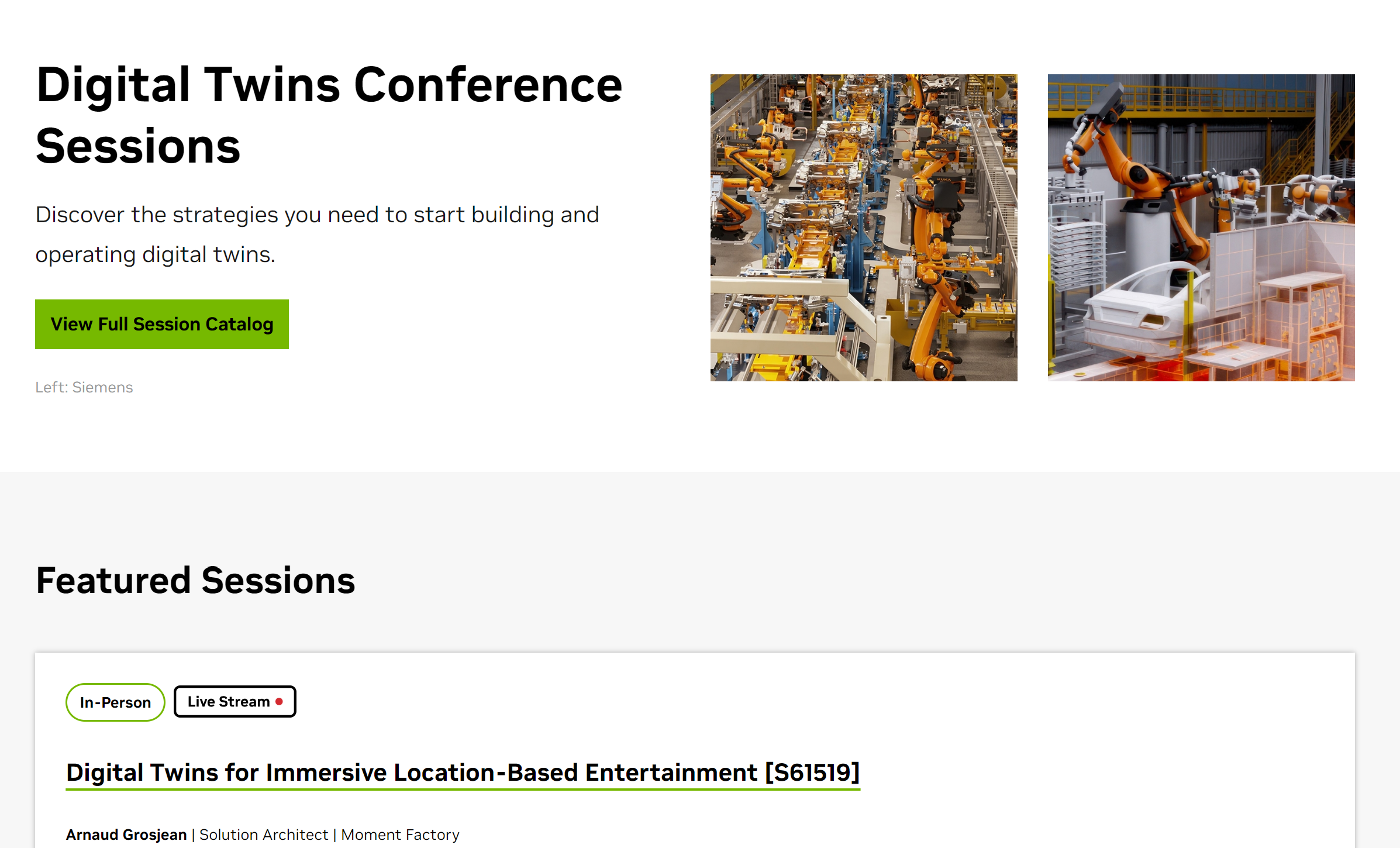 https://www.nvidia.com/gtc/sessions/digital-twins/
Digital Twins with NIMS
Omniverse Generative AI for Digital Twins Guide
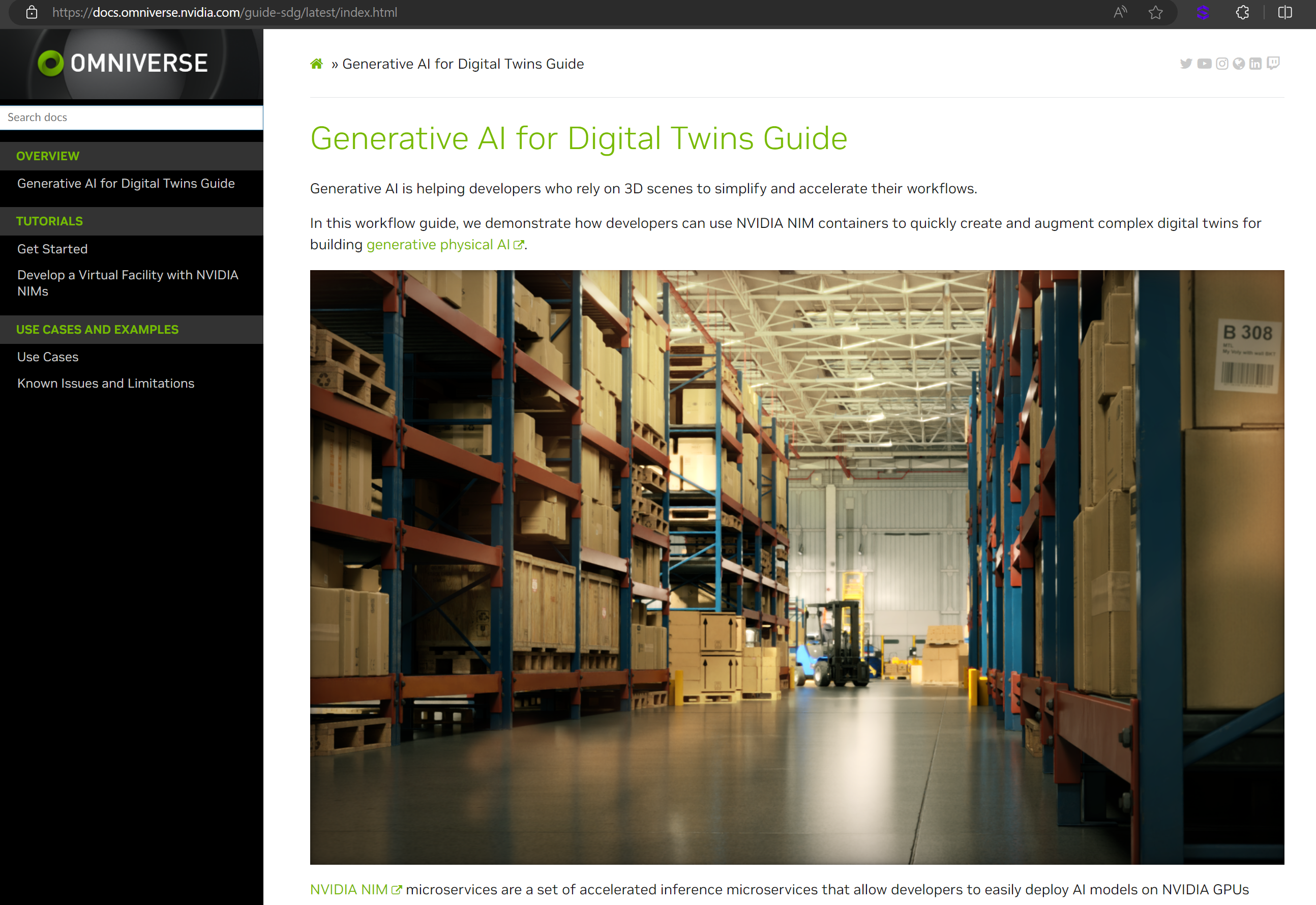 Digital Twins
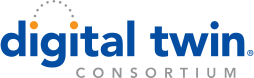 Other Resources To Check Out
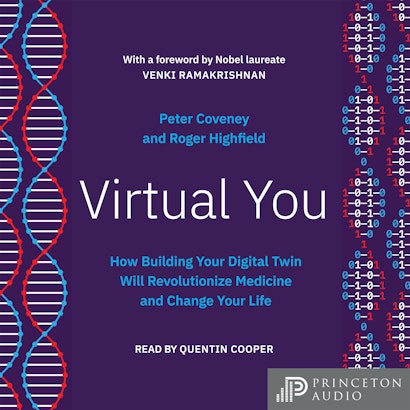 Virtual You 
- Peter Coveney & Roger Highfield
LinkedIn:VRARA
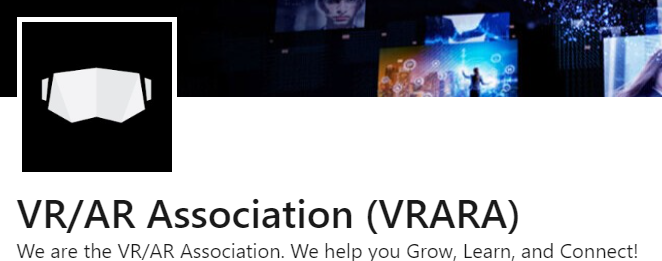 The Digital Twin 
-Noel Crespi, Adam T. Drobot, Robert Minerva – EditorsPeter Coveney
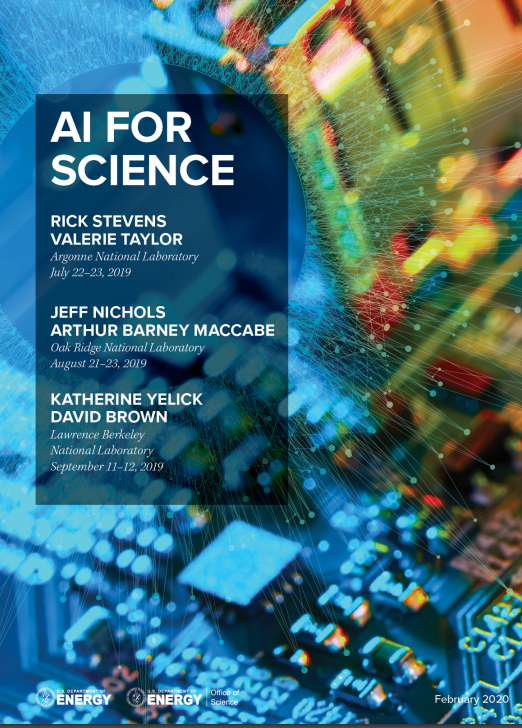 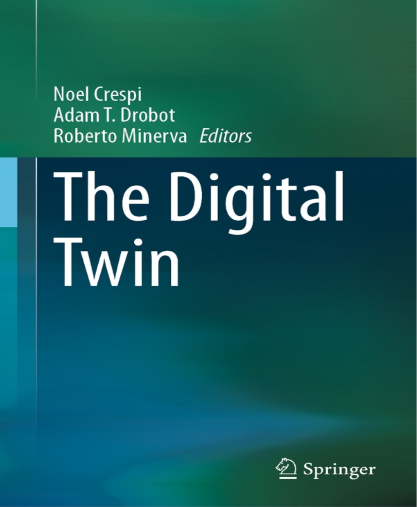 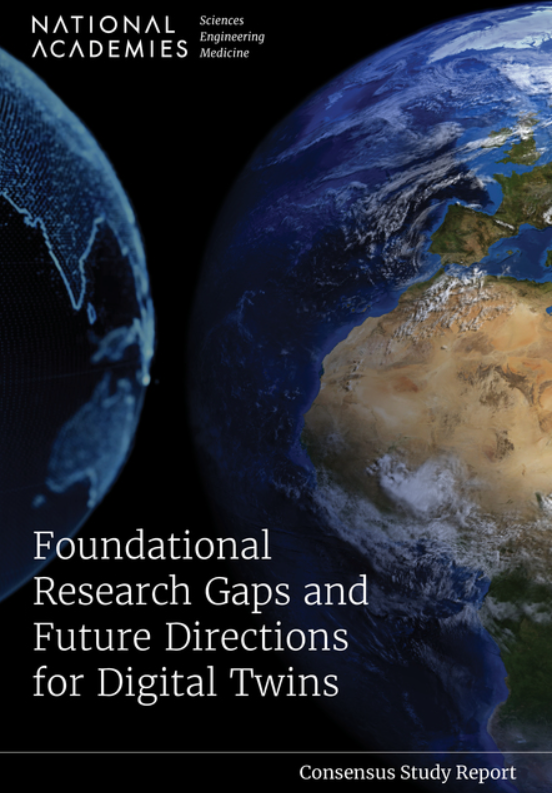 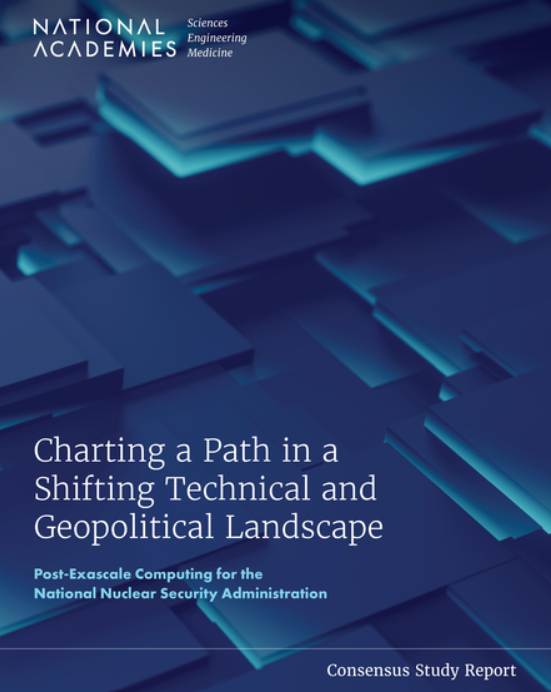 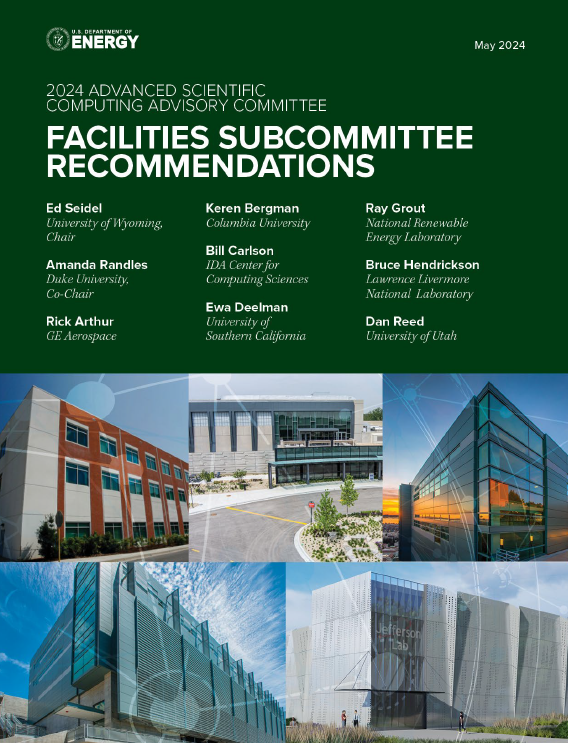 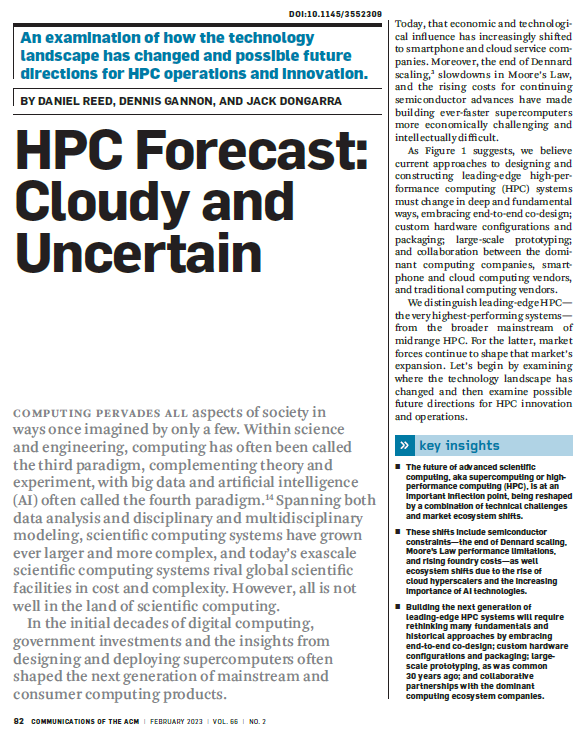 Digital Twins
Upcoming SC24 Fulll Day Workshop!
SuperComputing 2024 – The 2nd Digital Twins Workshop for High Performance Computing
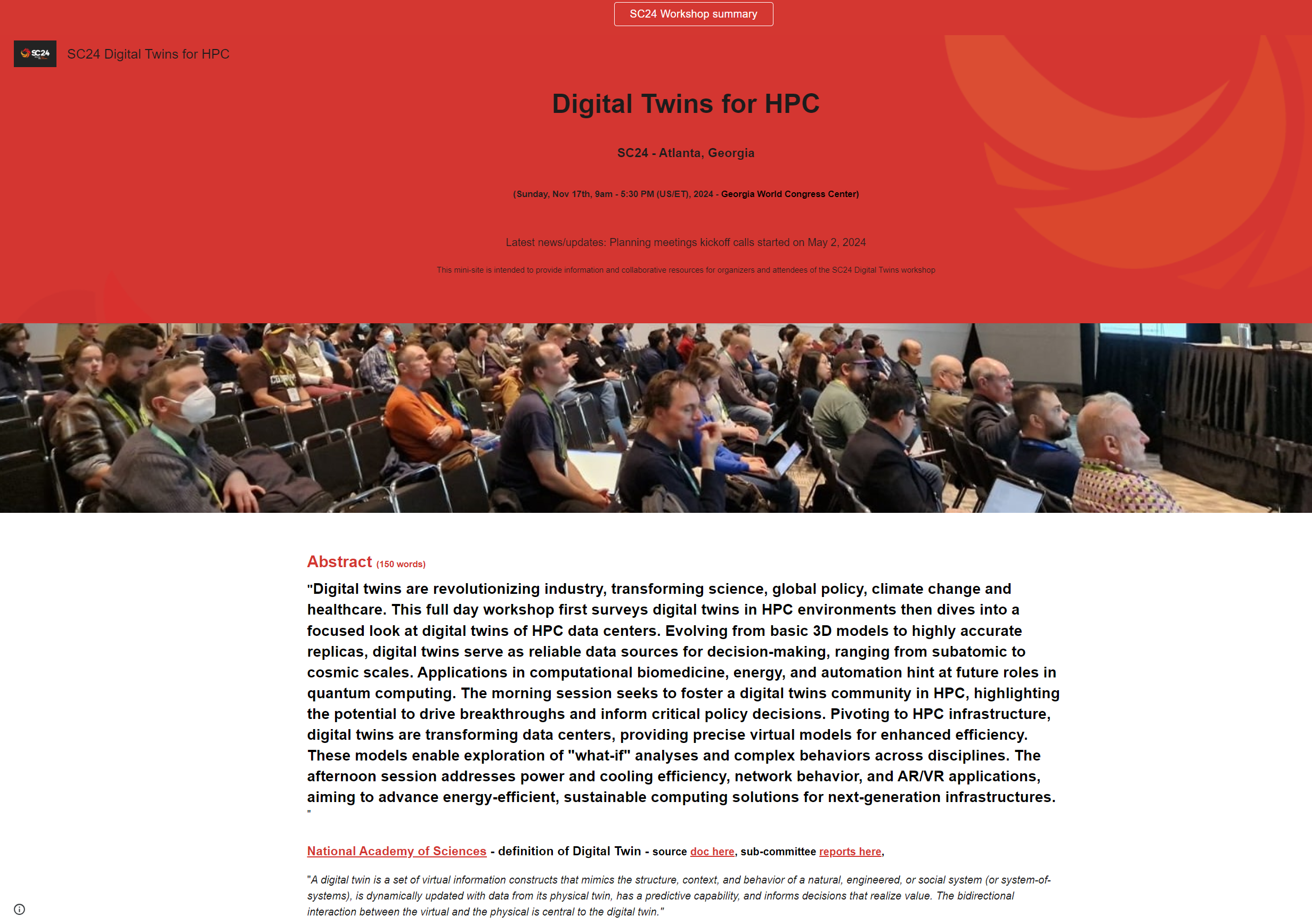 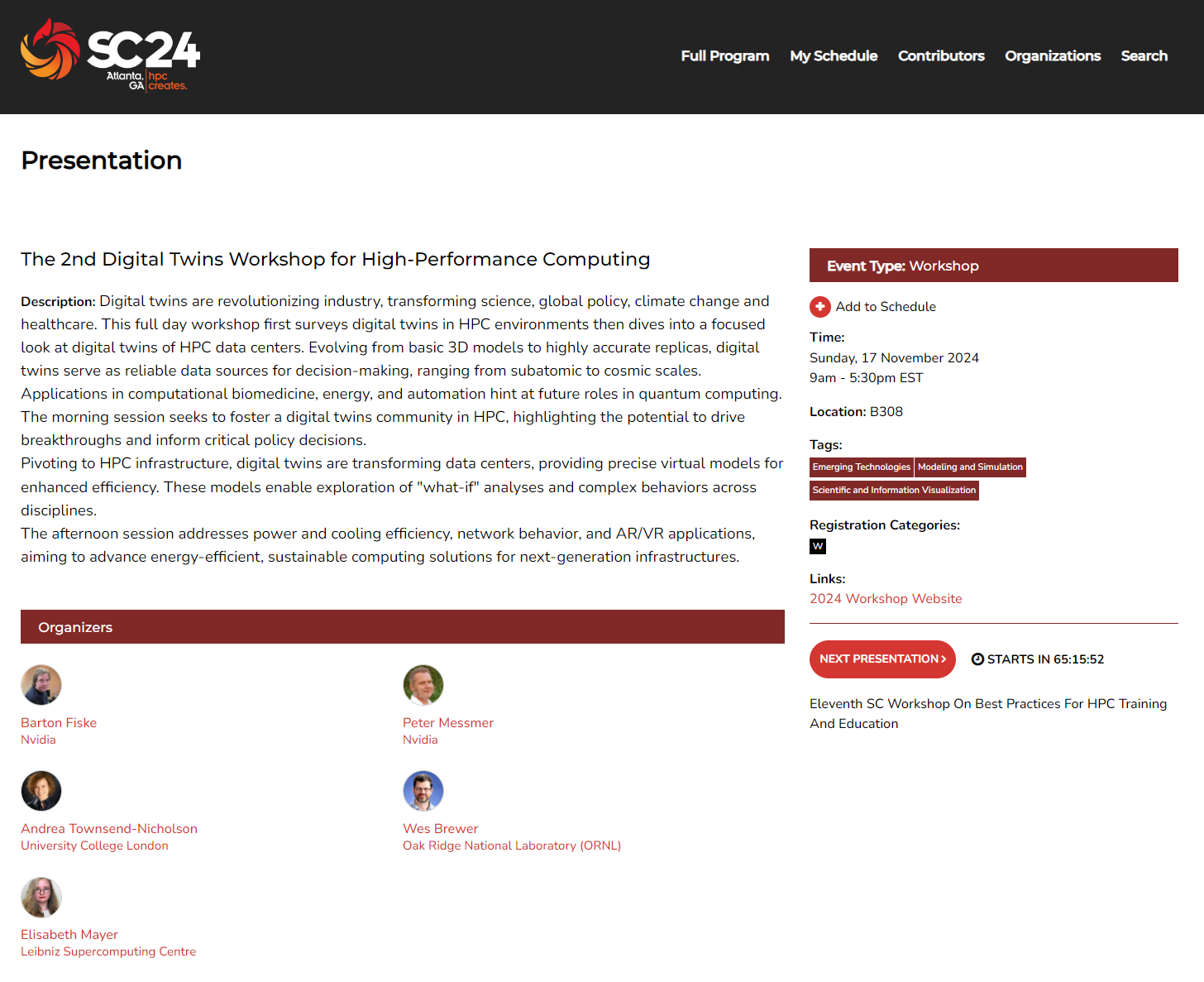 Call to Action: Build Your Own Digital Twin !
Necessity is the Mother of Invention
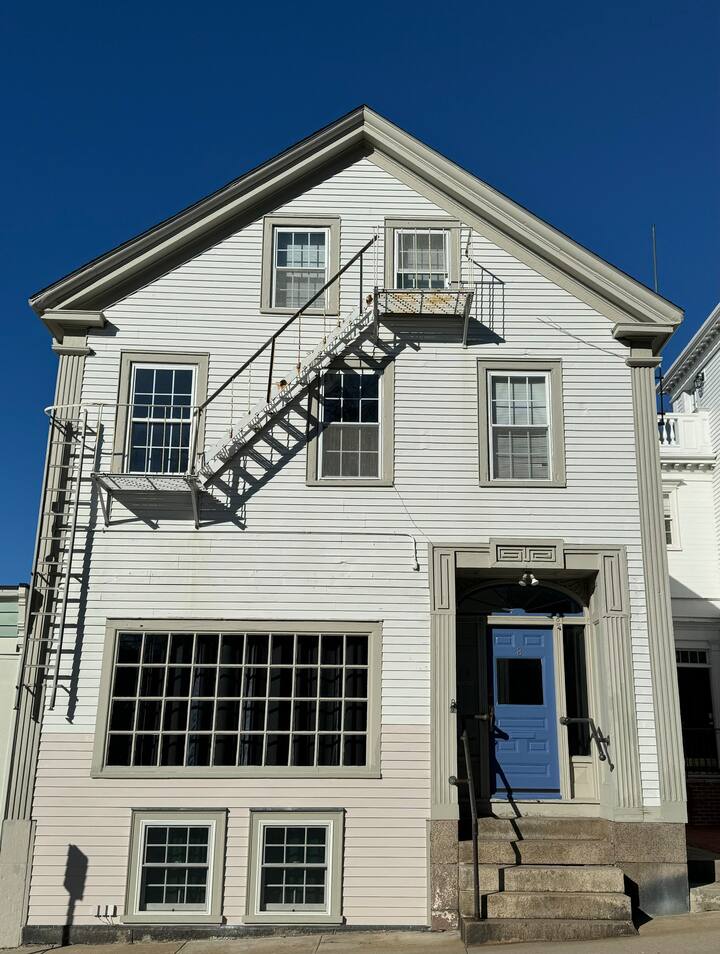 Build Your Own Digital Twin
Work in Progress
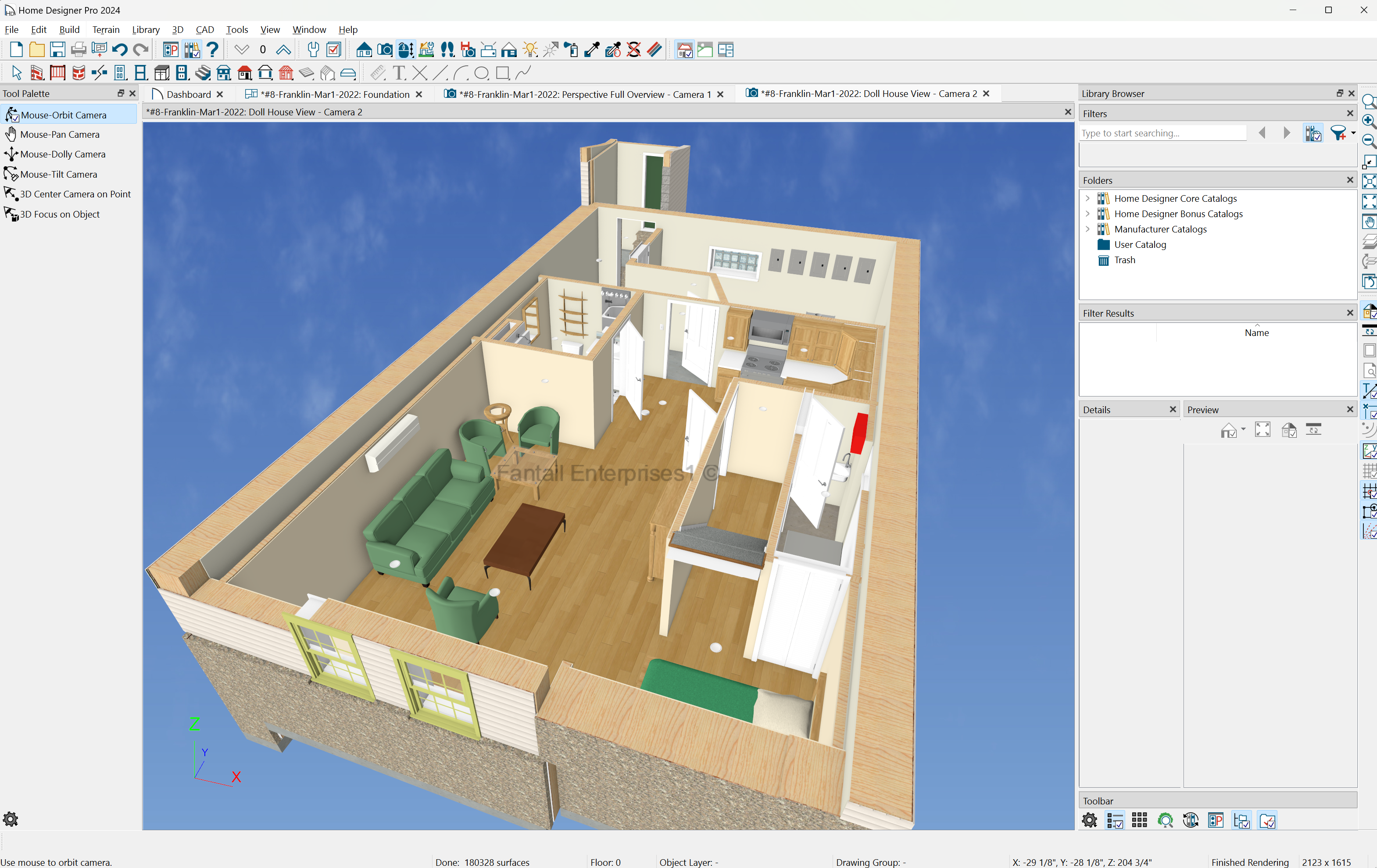 Call to Action: Build Your Own Digital Twin !
Goal: Monitor Water, Gas, Electric Usage & Fire Suppression Status
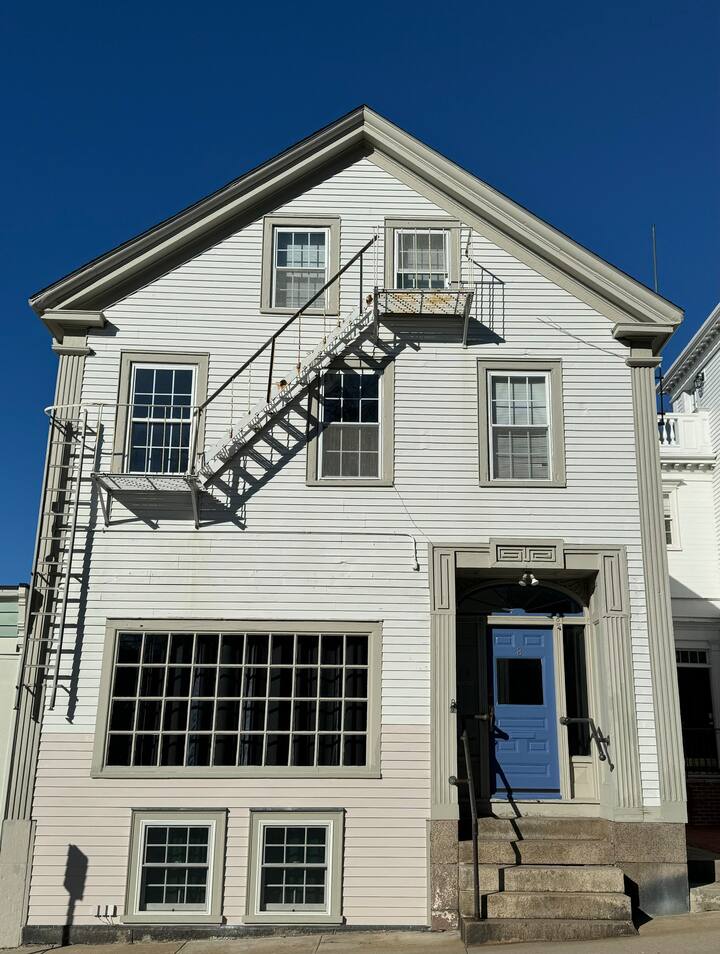 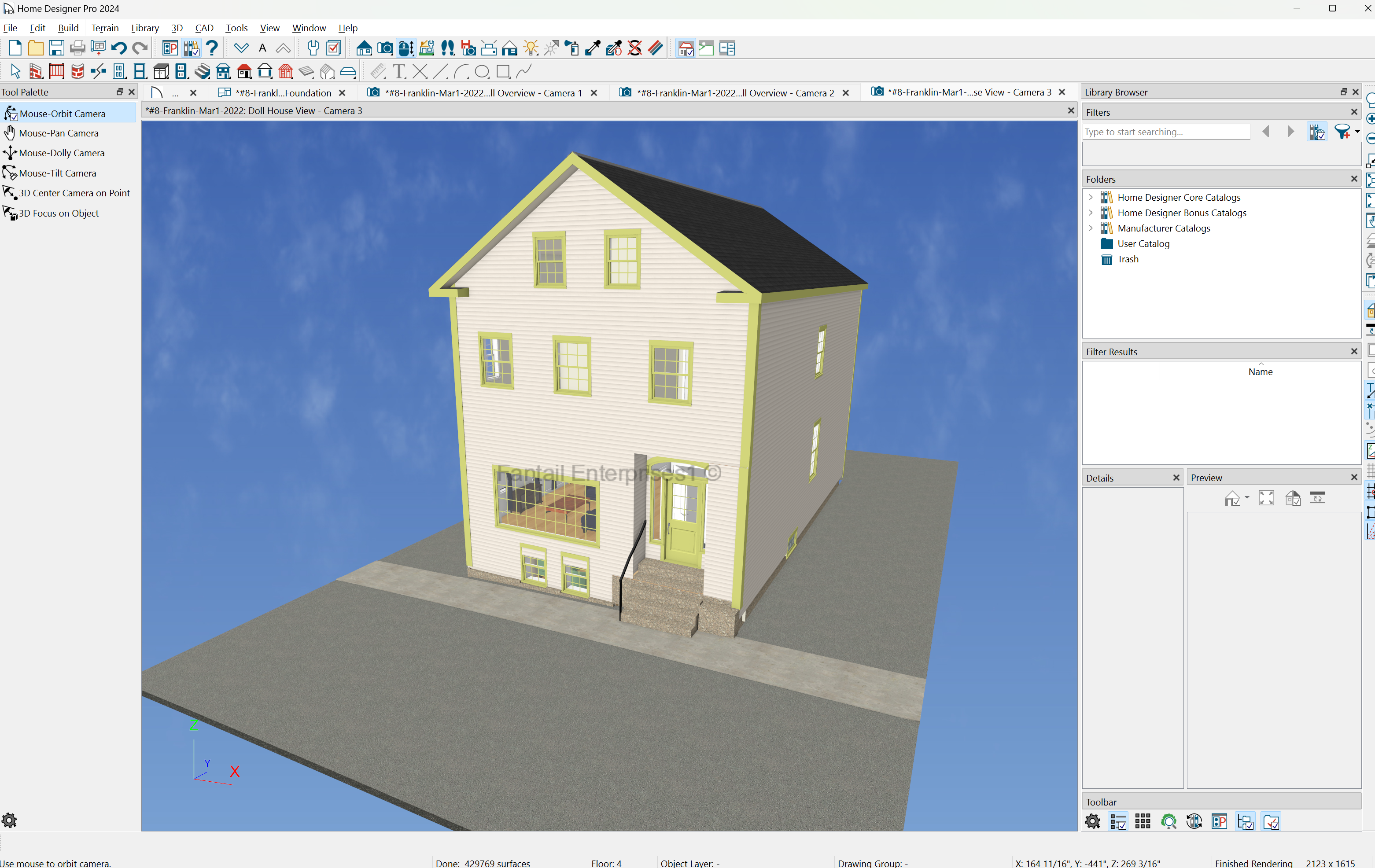 Thank you!
Q&A